“Big Idea” Question
Intro
Review Concepts
Check-In Questions
Teacher Engagement
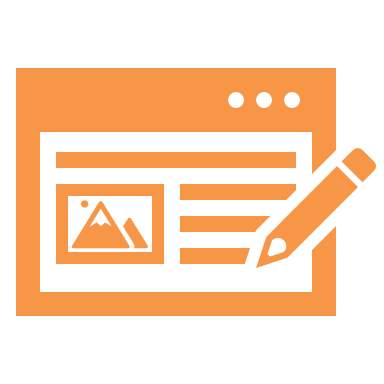 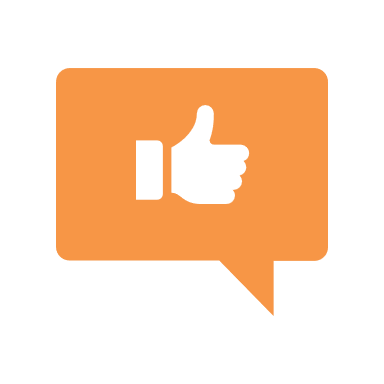 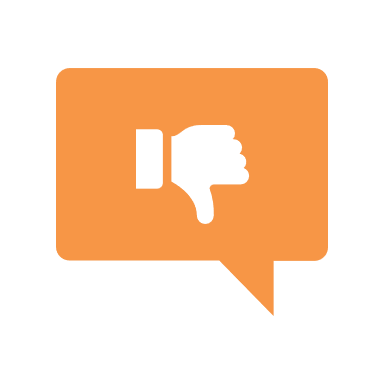 Vocabulary
Student-Friendly Definition
Examples & Non-Examples
Frayer Model
Simulation/Activity
[Speaker Notes: OK everyone, get ready for our next lesson.  Just as a reminder, these are the different components that our lesson may include, and you’ll see these icons in the top left corner of each slide so that you can follow along more easily!]
Intro
Potential Energy
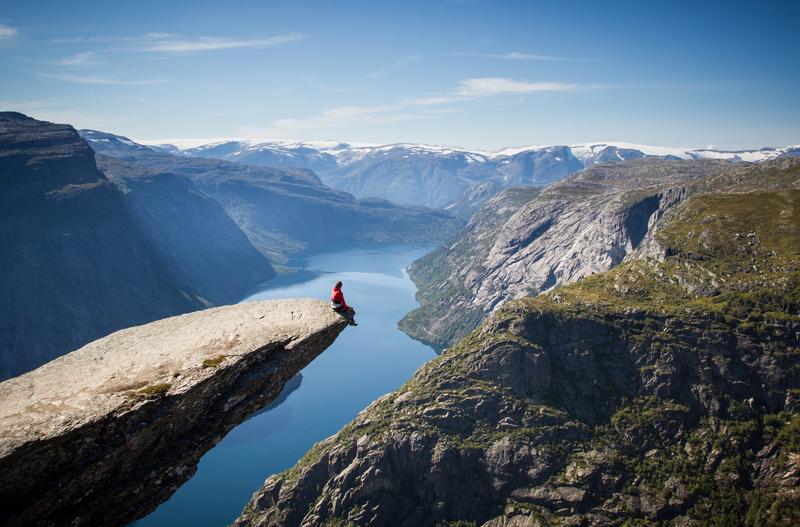 [Speaker Notes: Today we will learn the definition of potential energy.]
Big Question: How do forces, motion, and energy work together to affect the way objects move and interact with the world around us?
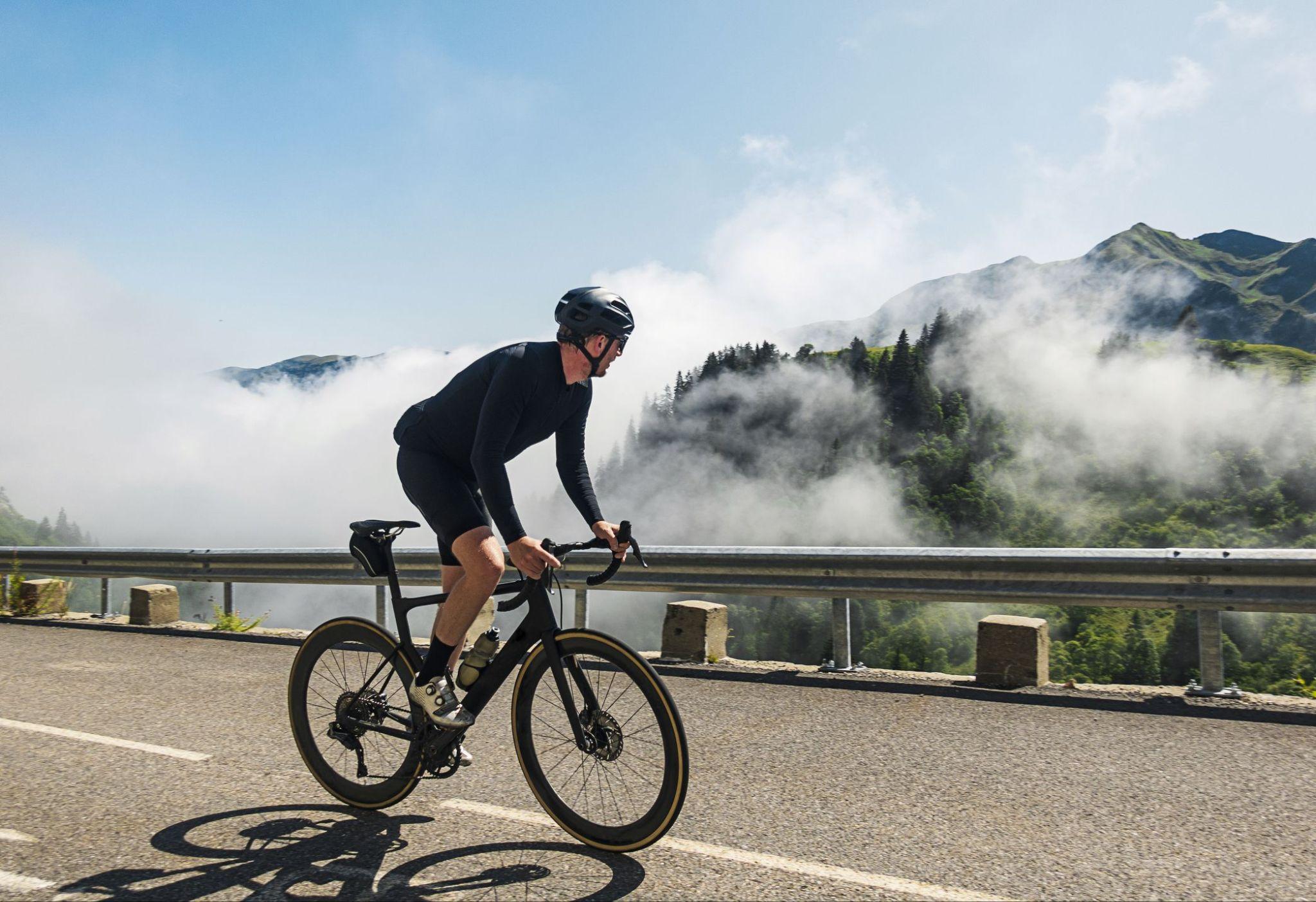 [Speaker Notes: Our “big question” is: How do forces, motion, and energy work together to affect the way objects move and interact with the world around us?

[Pause and illicit predictions from students.]

Be sure to keep this question and your predictions in mind as we move through this video and questions.]
Demonstration
TEACHER DIRECTIONS:
Before viewing: Ask students to recall  what they already know about potential energy. 

During: Relate the activity to potential energy by discussing how the height of the starting point represents gravitational potential energy. Emphasize that as the cars move downhill, potential energy is converted into kinetic energy.

After: Tell students that today they will be learning more about the term potential energy.
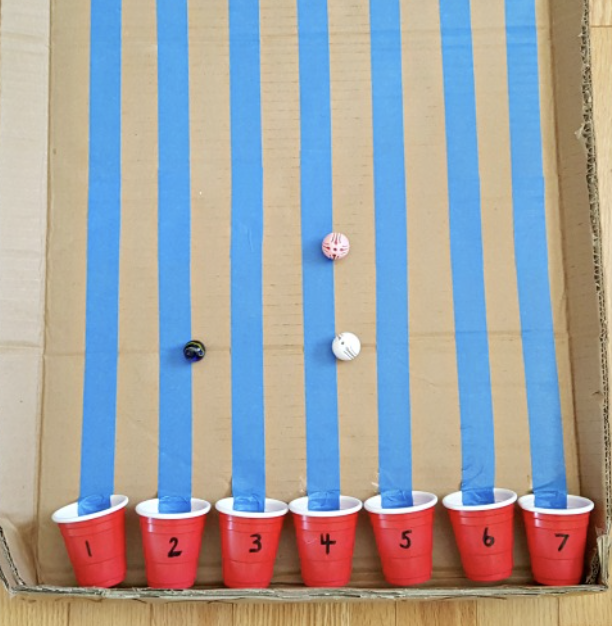 [Speaker Notes: To demonstrate potential energy in a 5th-grade classroom, you can conduct a simple and engaging activity using everyday objects. The focus will be on gravitational potential energy. Here's a feasible and effective demonstration:
Activity: "Roller Coaster Potential Energy"
Materials needed:
Small toy cars or marbles
Cardboard or foam tubing (pool noodles can work well)
Ruler or measuring tape
Masking tape or adhesive putty
Small objects (e.g., lightweight plastic figures or erasers)
Scissors
Markers or crayons for decorating (optional)
Procedure:
Introduction:
Begin by discussing potential energy with the students, focusing on gravitational potential energy. Explain that potential energy is stored energy based on an object's position or height.
Designing the Roller Coaster:
Provide students with small toy cars or marbles and materials to create a simple roller coaster track. The tubing or pool noodles can be cut into sections to form curves, slopes, and loops.
Building the Roller Coaster:
In small groups or individually, have students design and build their roller coasters using the provided materials. Encourage creativity in constructing curves and slopes.
Adding Features:
Students can use masking tape or adhesive putty to secure their roller coaster tracks to desks, tables, or other surfaces. They can also add small objects like lightweight plastic figures or erasers as passengers in the toy cars.
Measurement:
Use a ruler or measuring tape to measure and record the height of the starting point of each roller coaster track. This will serve as the initial potential energy height.
Testing and Observations:
Allow students to release their toy cars at the top of the roller coaster tracks and observe the motion. Ask them to note how the potential energy at the starting point is converted into kinetic energy as the cars move down the track.
Class Discussion:
Engage in a class discussion about the observations. Ask questions such as:
How did the height of the starting point affect the motion of the toy cars?
Did the roller coasters with higher starting points have more potential energy?
How did the design of the track influence the movement of the toy cars?
Connect to Energy:
Relate the activity to potential energy by discussing how the height of the starting point represents gravitational potential energy. Emphasize that as the cars move downhill, potential energy is converted into kinetic energy.
Extension Activity:
Challenge students to modify their roller coasters to include different features and observe how these changes affect the potential and kinetic energy.
This hands-on roller coaster activity allows students to directly engage with the concept of potential energy, making it both fun and educational. It provides a tangible experience for students to understand how potential energy is associated with height and can be converted into kinetic energy in real-world scenarios.]
[Speaker Notes: Before we move on to our new topic, let’s review some other words & concepts that you already learned and make sure you are firm in your understanding.]
Force: a push or pull of an object
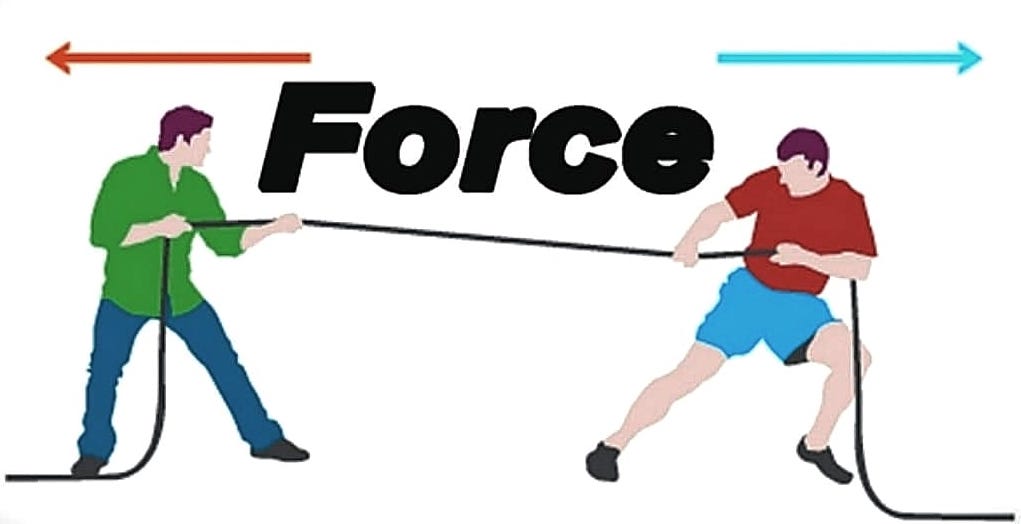 [Speaker Notes: Force is a push or pull of an object.]
Friction: a force that resists the motion of two surfaces that are touching
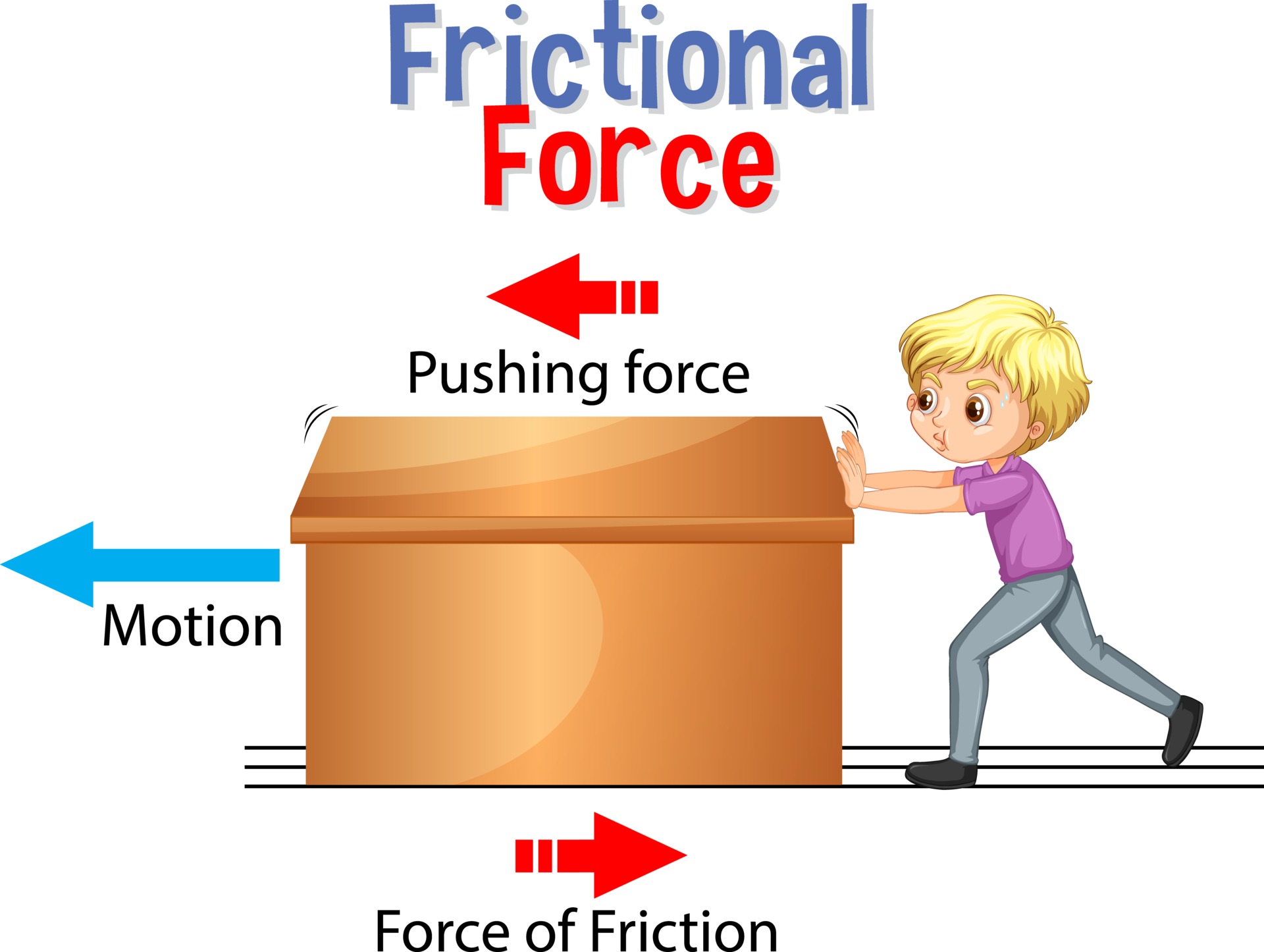 [Speaker Notes: Friction is a force that resists the motion of two surface that are touching.]
Work: a force acting upon an object causing the object to move in the direction of that force
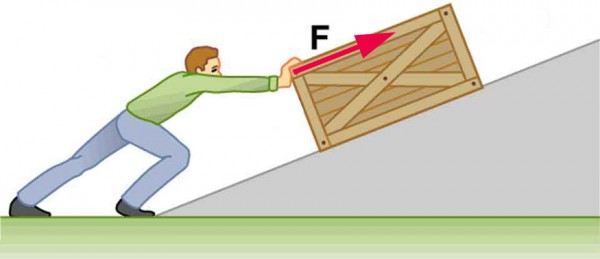 [Speaker Notes: Work is a force acting upon an object causing the object to move in the direction of that force.]
Energy: the ability to cause change
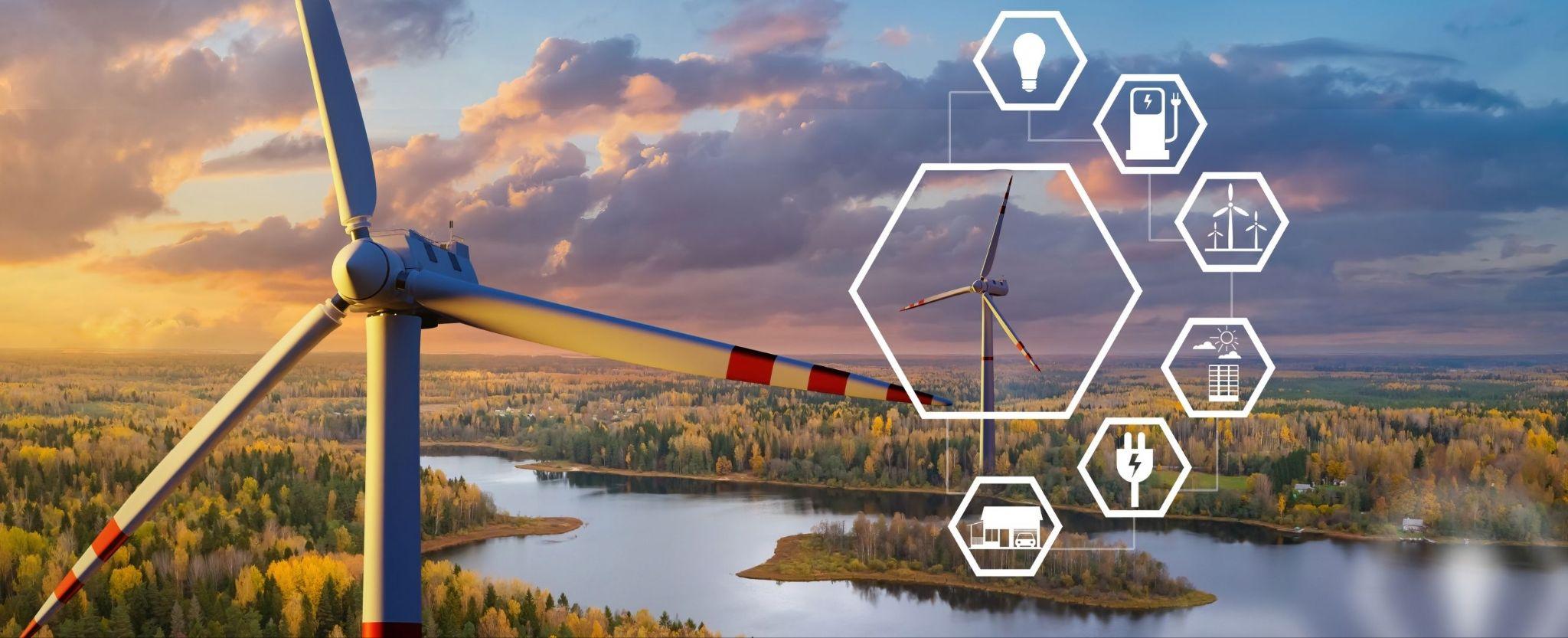 [Speaker Notes: Energy is the ability to cause change.]
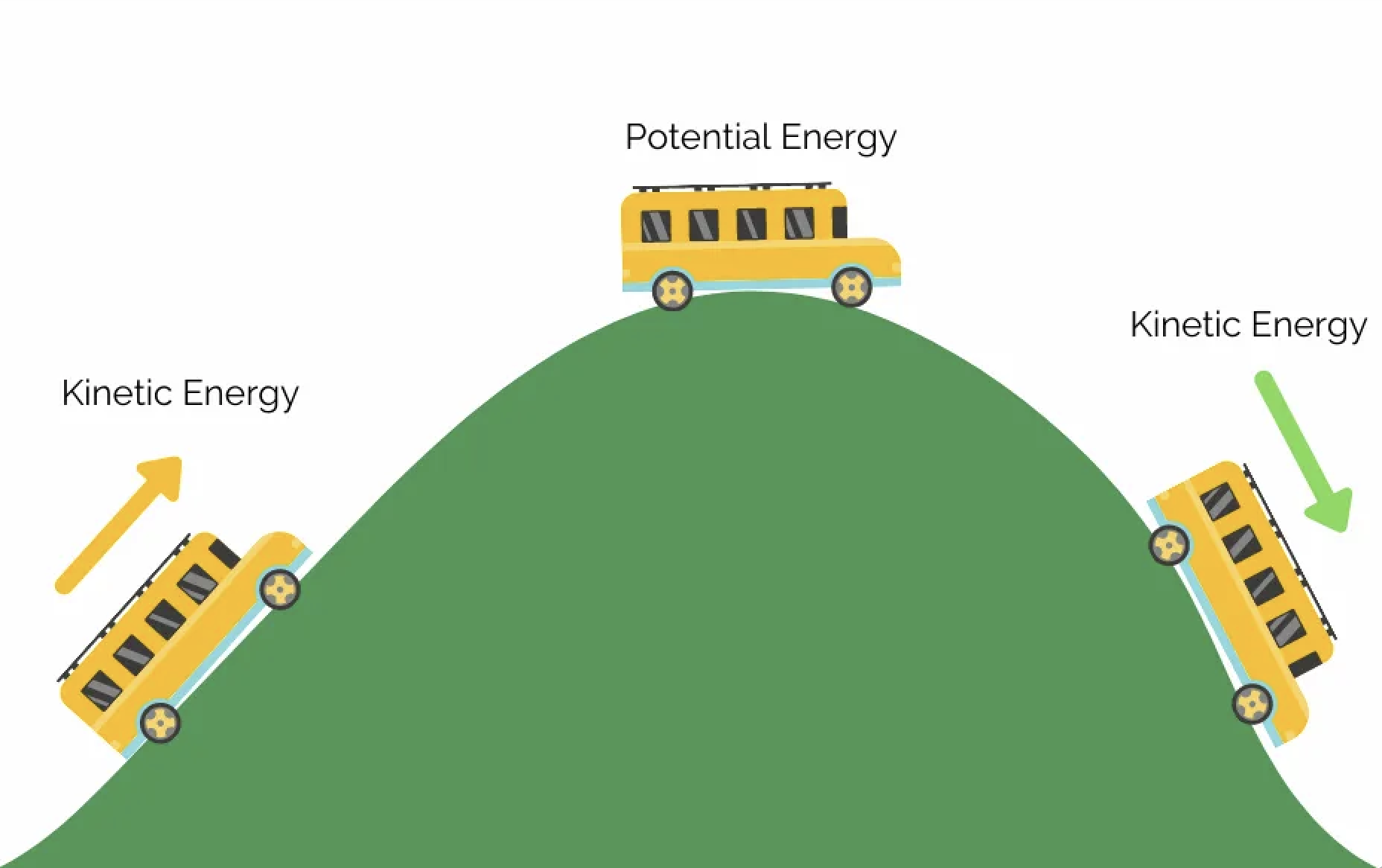 Kinetic Energy: energy of mass in motion
[Speaker Notes: Kinetic Energy is energy of mass in motion,.]
[Speaker Notes: Let’s check-in for understanding.]
True or False: Force is a push or pull of an object
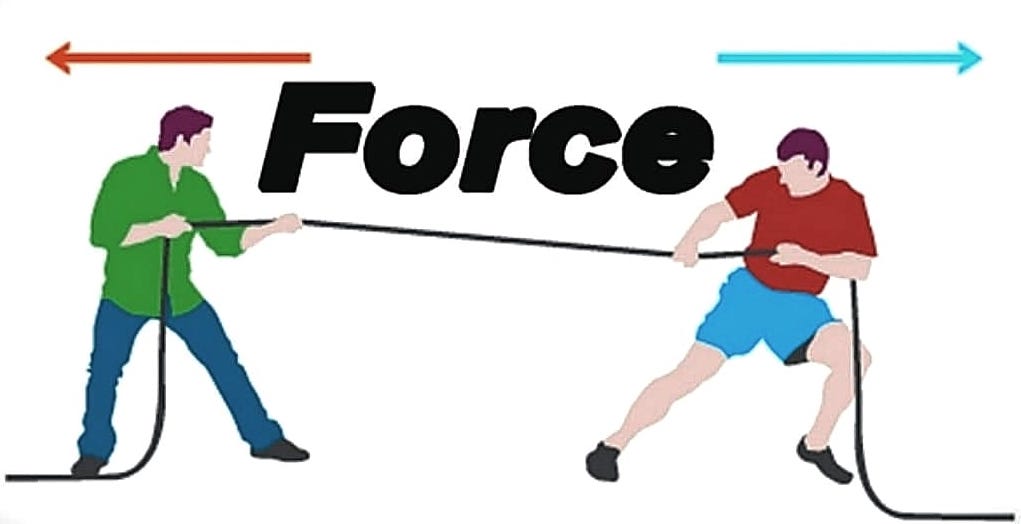 [Speaker Notes: True or False: Force is a push or pull of an object

[True]]
True or False: Force is a push or pull of an object
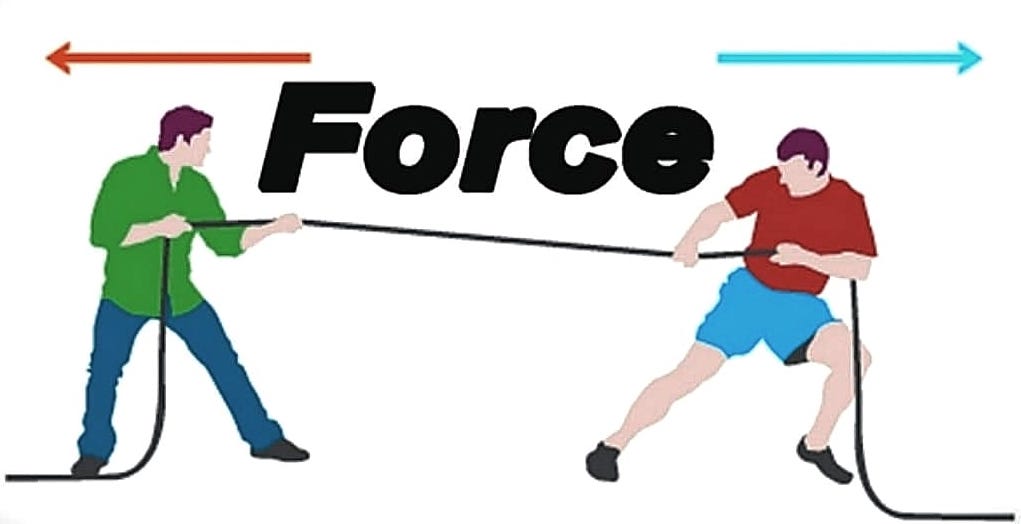 [Speaker Notes: True: Force is a push or pull of an object]
Friction: a force that               the motion of two surfaces that are touching
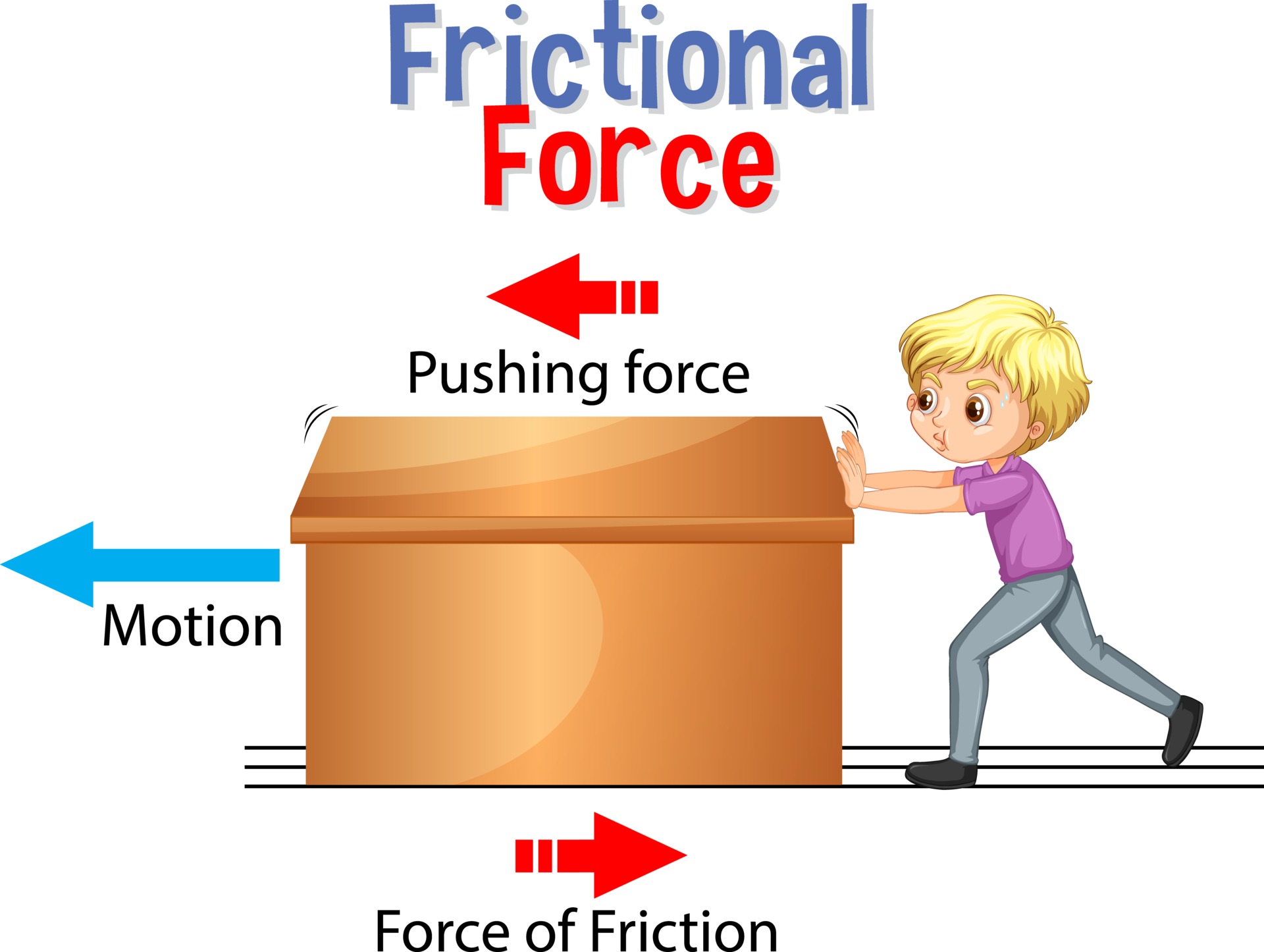 [Speaker Notes: Friction is a force that                    the motion of two surface that are touching.]
Friction: a force that resists the motion of two surfaces that are touching
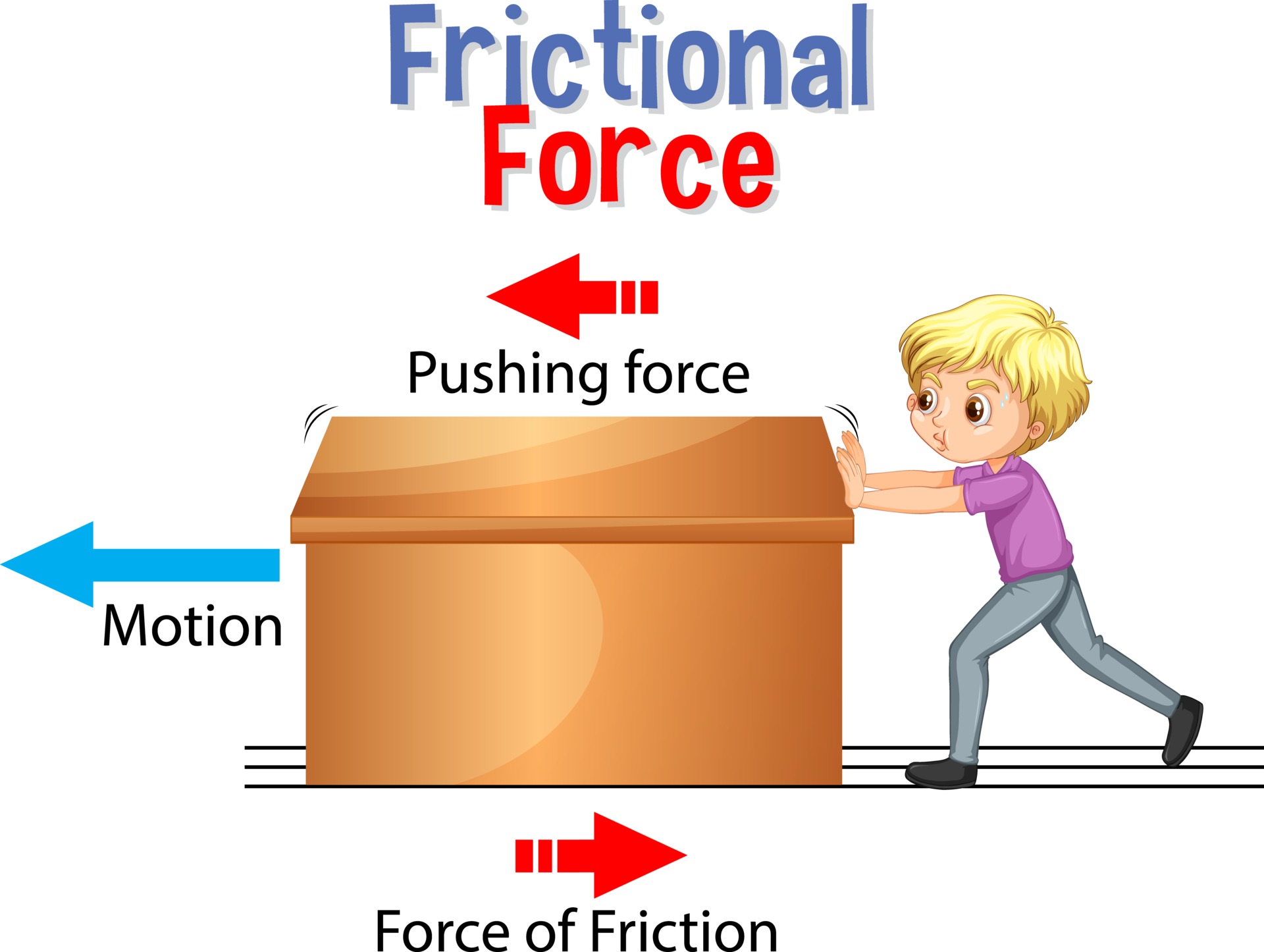 [Speaker Notes: Friction is a force that resists the motion of two surface that are touching.]
Work: a               acting upon an object causing the object to move in the                      of that force
friction, box
force, direction
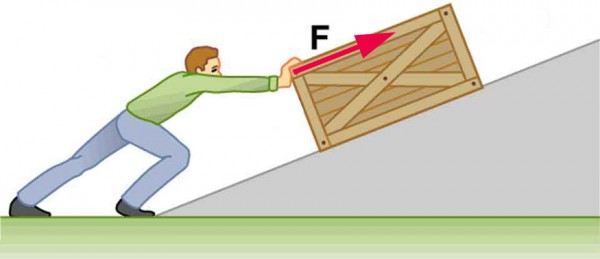 [Speaker Notes: Work is a                  acting upon an object causing the object to move in the                          of that force.

[force, direction]]
Work: a               acting upon an object causing the object to move in the                      of that force
friction, box
force, direction
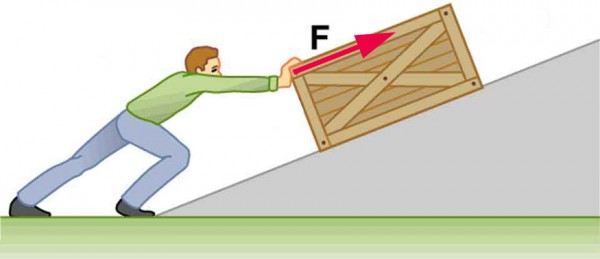 [Speaker Notes: Work is a force acting upon an object causing the object to move in the direction of that force.]
True or False: Energy is the ability to cause change
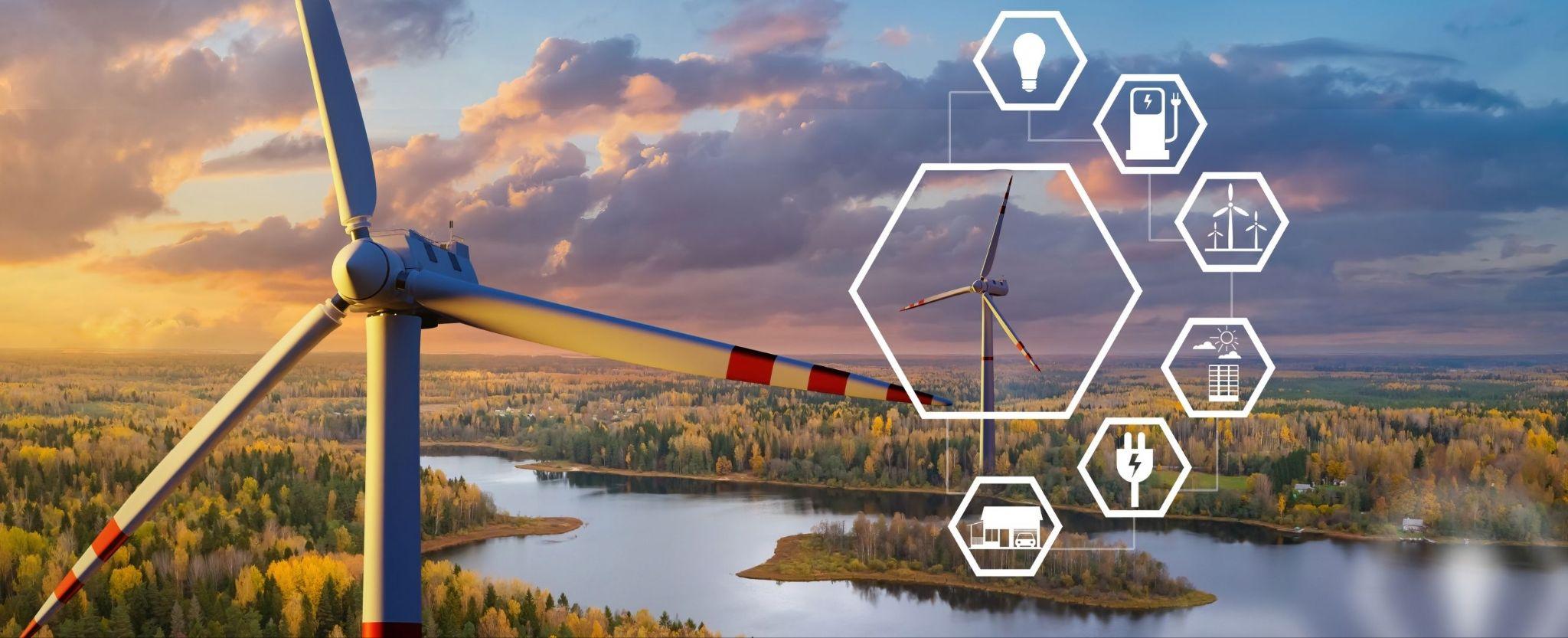 [Speaker Notes: True or False: Energy is the ability to cause change.

[True]]
True or False: Energy is the ability to cause change
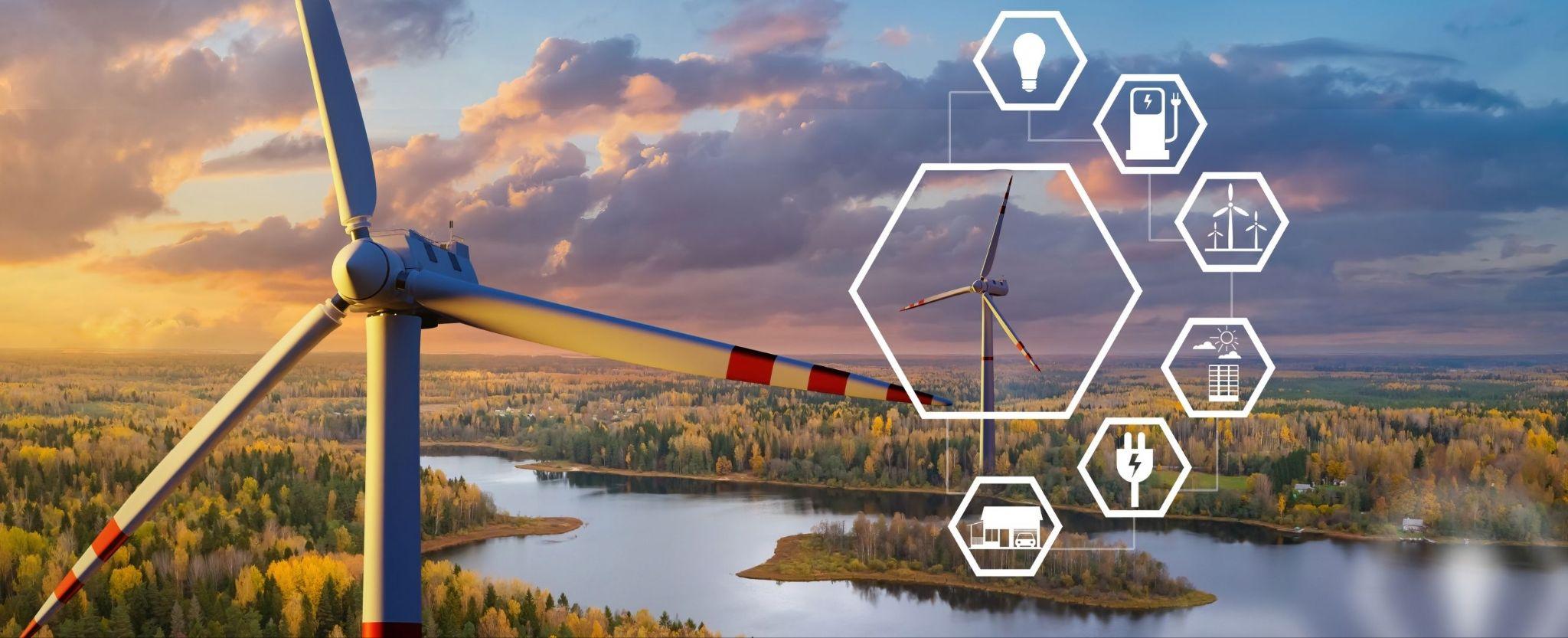 [Speaker Notes: True: Energy is the ability to cause change.]
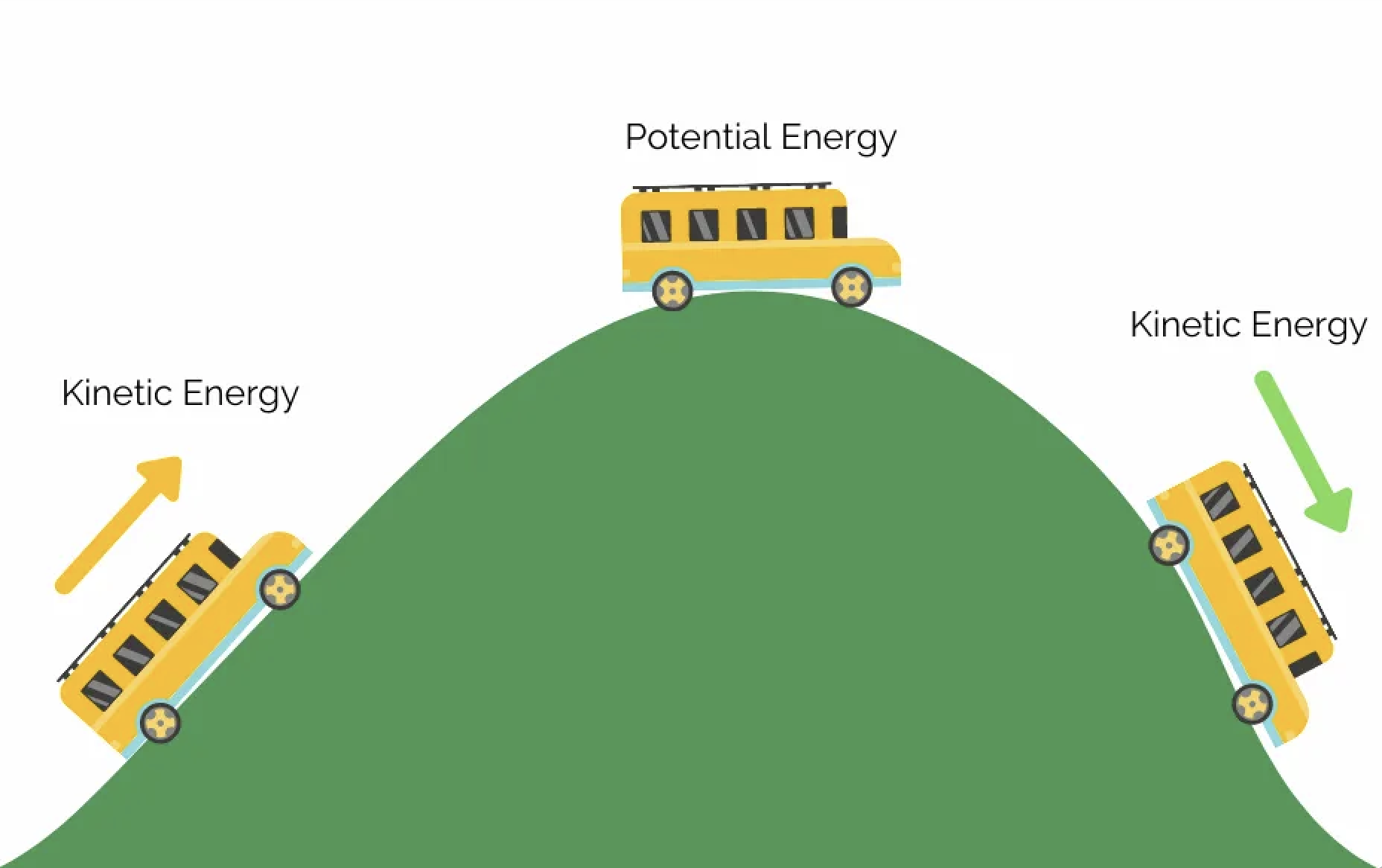 Kinetic Energy: energy of              in motion
[Speaker Notes: Kinetic Energy is energy of               in motion.

[mass]]
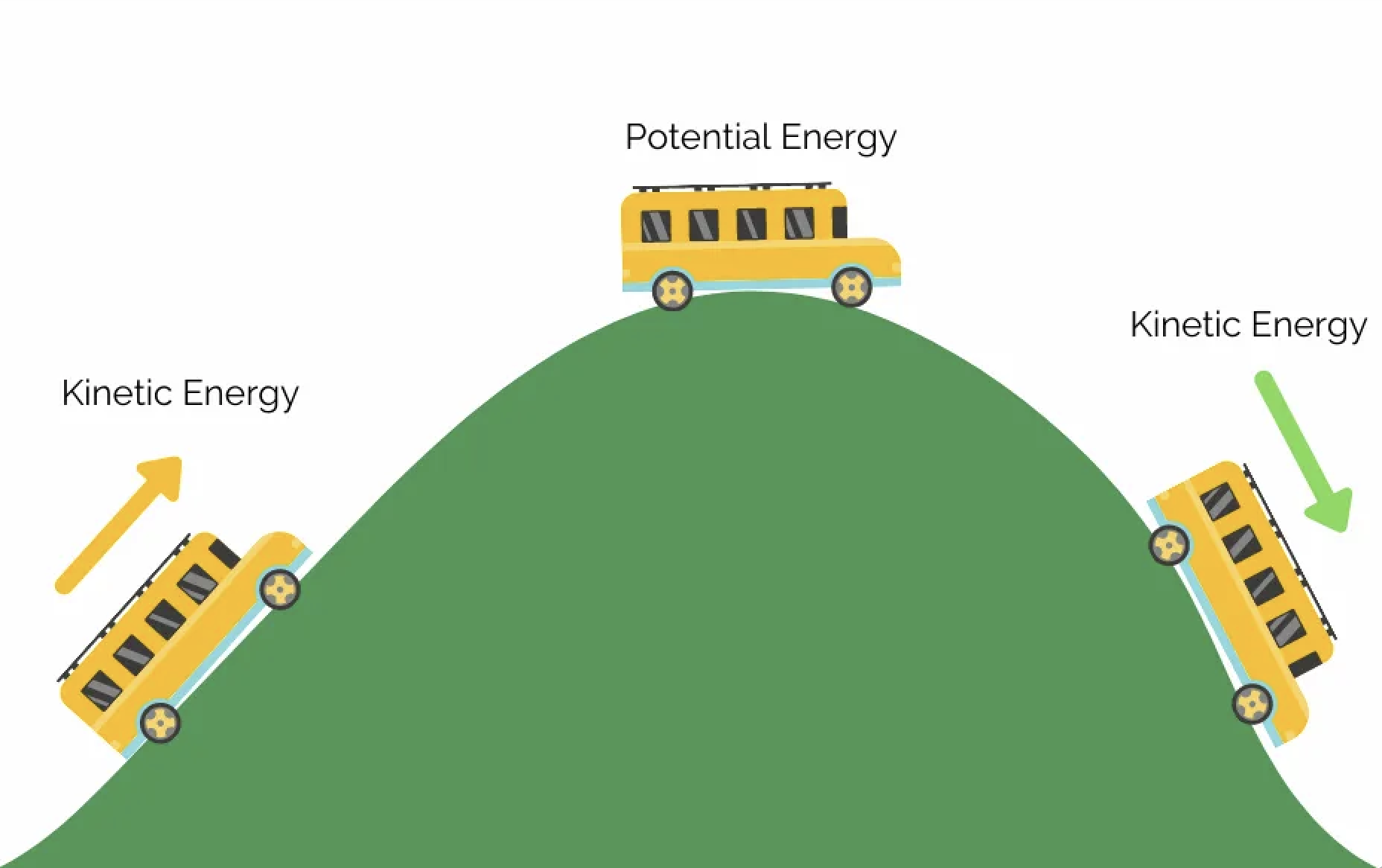 Kinetic Energy: energy of mass in motion
[Speaker Notes: Kinetic Energy is energy of               in motion.

[mass]]
Potential Energy
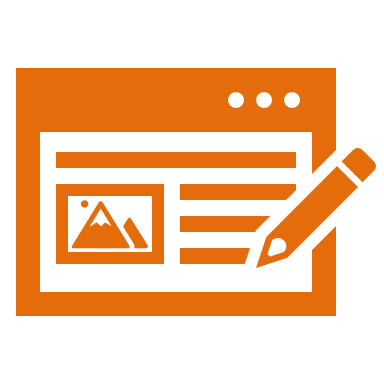 [Speaker Notes: Now let’s define our new term, Kinetic Energy.]
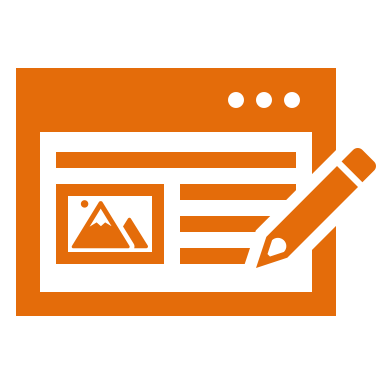 Potential energy: stored energy
[Speaker Notes: Potential energy is stored energy.]
[Speaker Notes: Let’s check-in for understanding.]
What is potential energy?
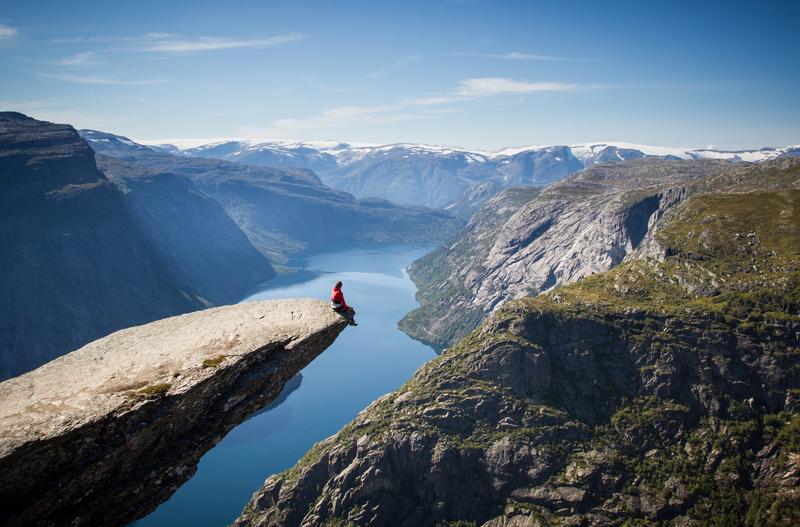 [Speaker Notes: What is potential energy? 

[stored energy]]
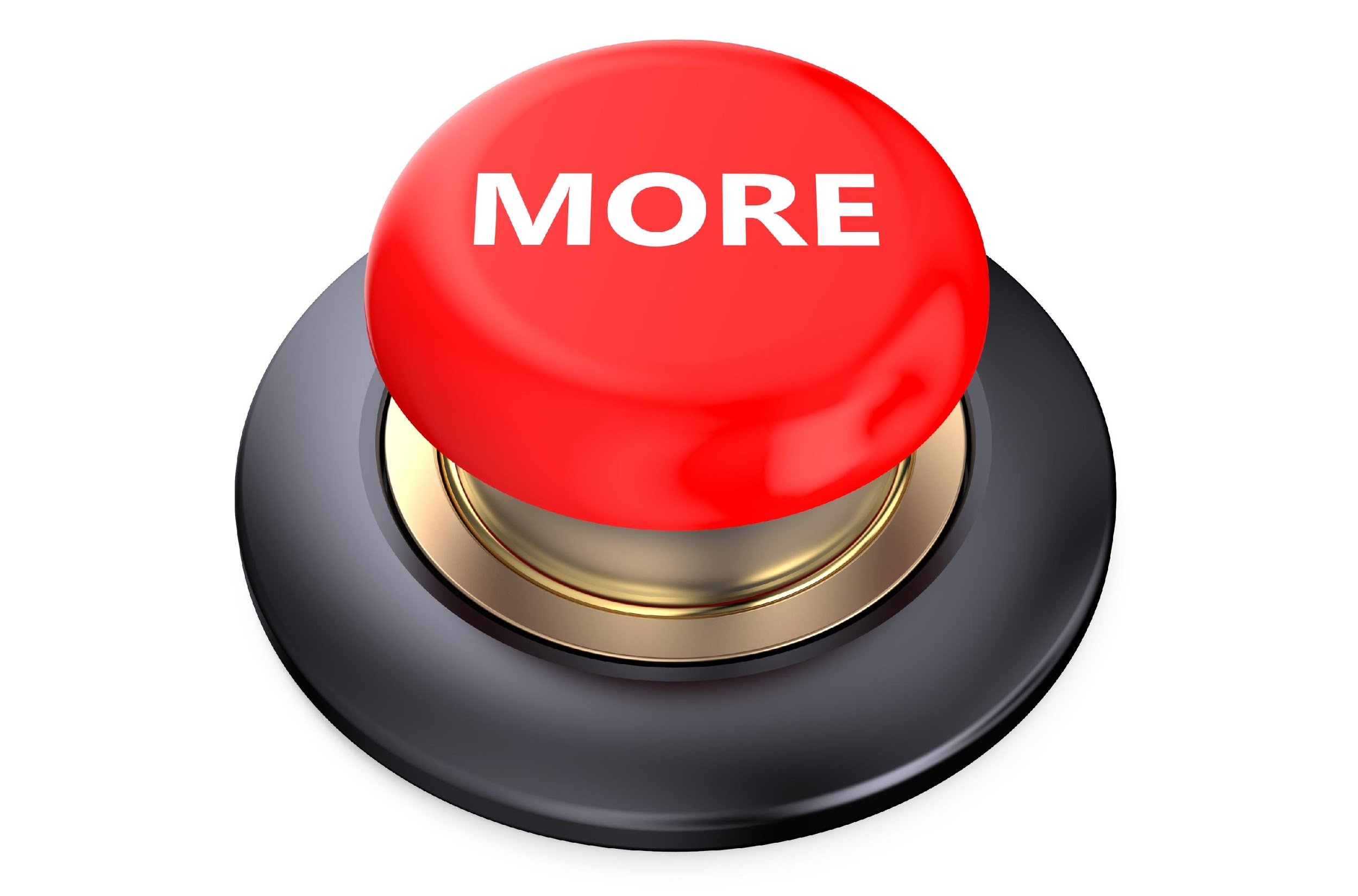 [Speaker Notes: That is the basic definition, but there is a bit more you need to know.]
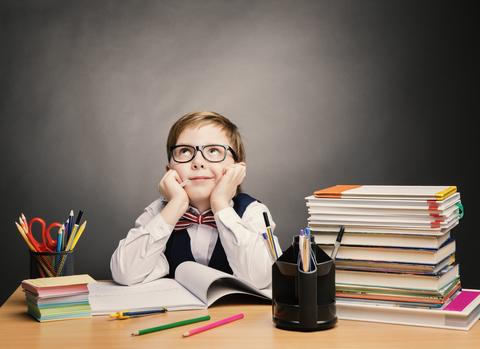 Let’s Think About an Analogy
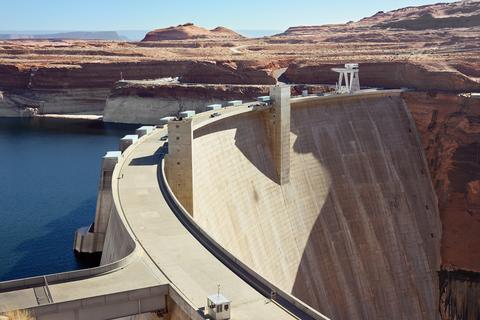 INCREASED PRESSURE
Potential energy, or stored energy, is like water behind a dam. Imagine all of that water building. As more and more water builds up, the pressure on the dam increases.
[Speaker Notes: Potential energy, or stored energy, is like water behind a dam. Imagine all of that water building. As more and more water builds up, the pressure on the dam increases.]
If the dam were to break, all of that water would be released. Think of the energy those rushing waves would have! The energy would no longer be stored.
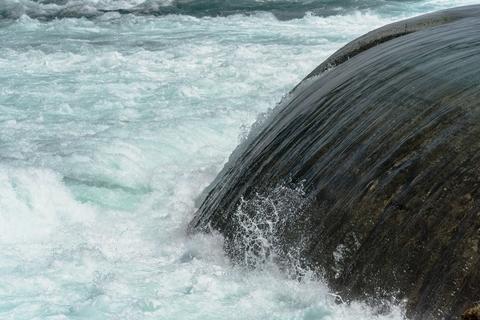 Potential 
Energy
[Speaker Notes: If the dam were to break, all of that water would be released. Think of the energy those rushing waves would have! The energy would no longer be stored.]
Energy
Potential Energy
Nuclear
Energy
Chemical
Energy
Gravitational Potential
Energy
[Speaker Notes: There are three types of potential energy, so we are going to look at each type of potential or stored energy. First, we are going to look at gravitational potential energy.]
Gravitational Potential Energy: energy stored because of an object’s position or height above Earth’s surface
[Speaker Notes: Gravitational potential energy is energy stored because of an object’s position or height above earth’s surface.]
[Speaker Notes: Let’s check-in for understanding.]
Energy
Potential Energy
Nuclear
Energy
Chemical
Energy
, Potential
Energy
[Speaker Notes: [Gravitational]]
Energy
Potential Energy
Nuclear
Energy
Chemical
Energy
Gravitational Potential
Energy
[Speaker Notes: [Gravitational]]
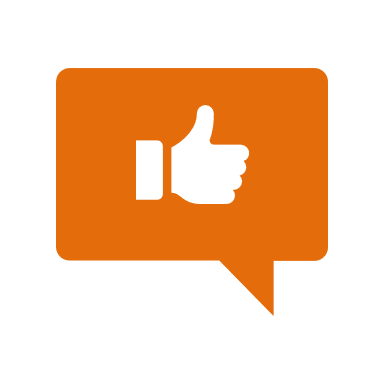 [Speaker Notes: Now, let’s talk about some examples of kinetic energy.]
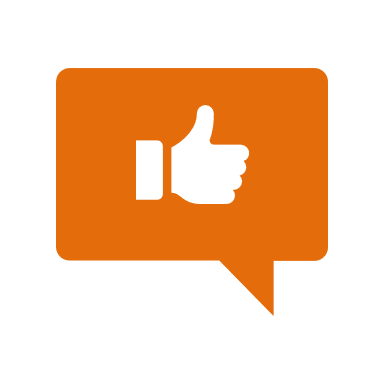 An example of potential energy is a stretched rubber band.
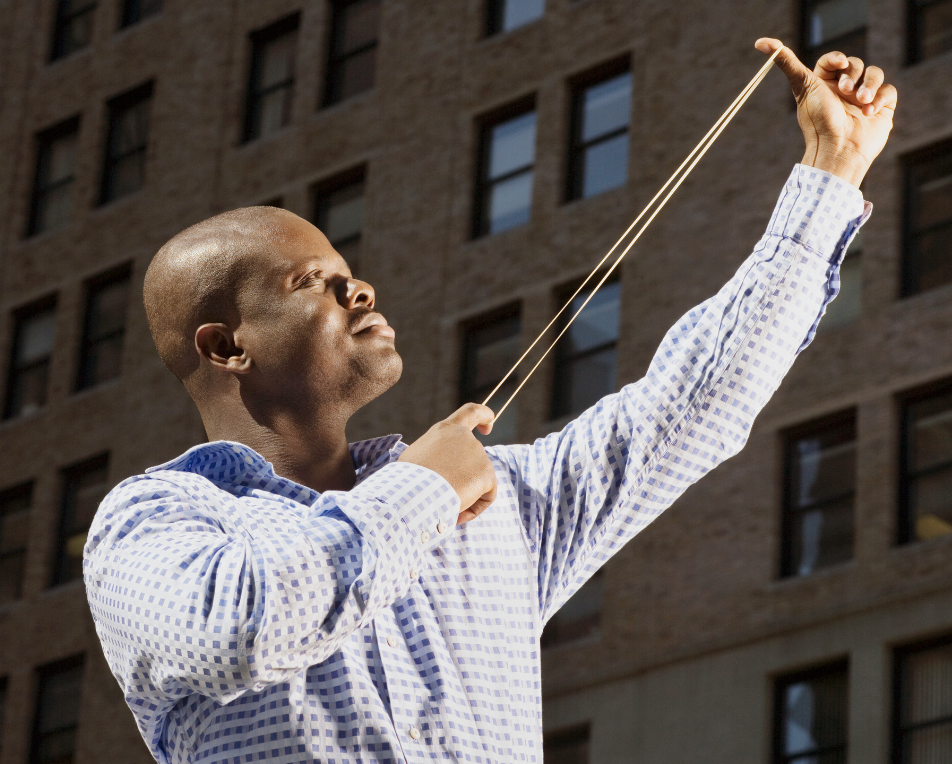 [Speaker Notes: An example of potential energy is a stretched rubber band.]
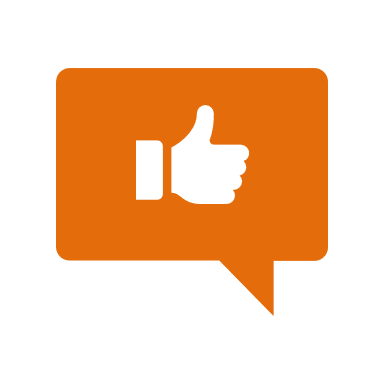 Another example of potential energy is a skier at the top of a hill.
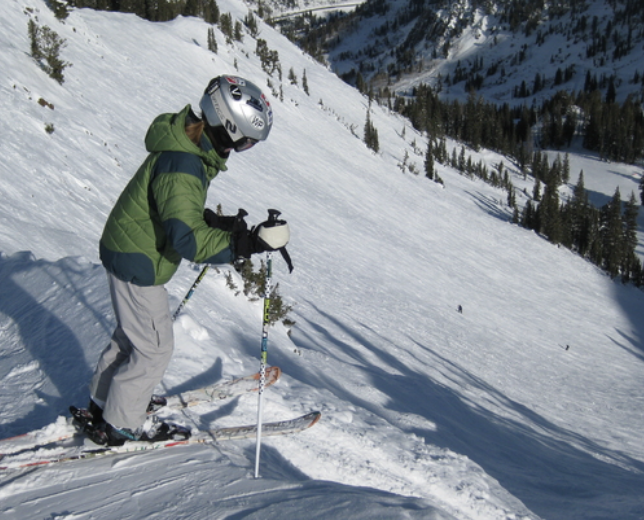 [Speaker Notes: Another example of potential energy is a skier at the top of a hill.
A skier gains gravitational potential energy when positioned at the top of a slope. As the skier descends, the potential energy is transformed into kinetic energy.]
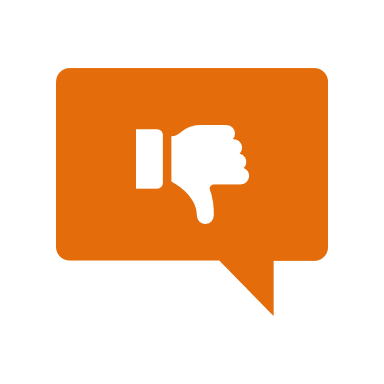 [Speaker Notes: Now, let’s talk about some non-examples of Igneous Rocks.]
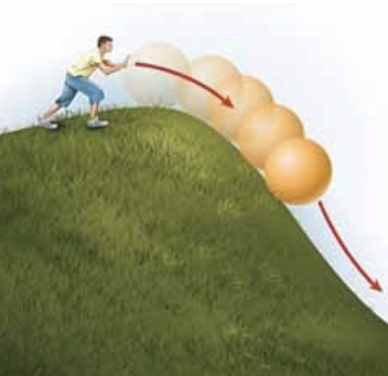 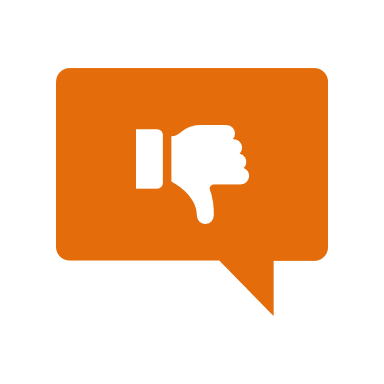 Kinetic energy is NOT an example of potential energy. Kinetic energy is the energy of mass in motion. For instance, a ball rolling down a hill has kinetic energy as it rolls down.
[Speaker Notes: Kinetic energy is NOT an example of potential energy. Kinetic energy is the energy of mass in motion. For instance, a ball rolling down a hill has kinetic energy as it rolls down.]
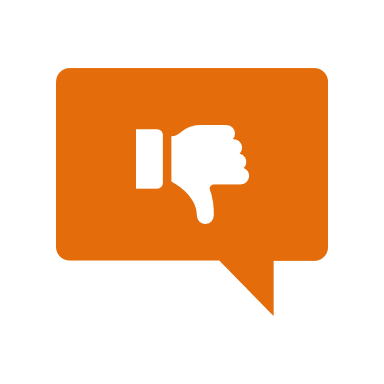 Electricity is NOT an example of potential energy. The movement of electrons is an electric current and involves the motion of charged particles.
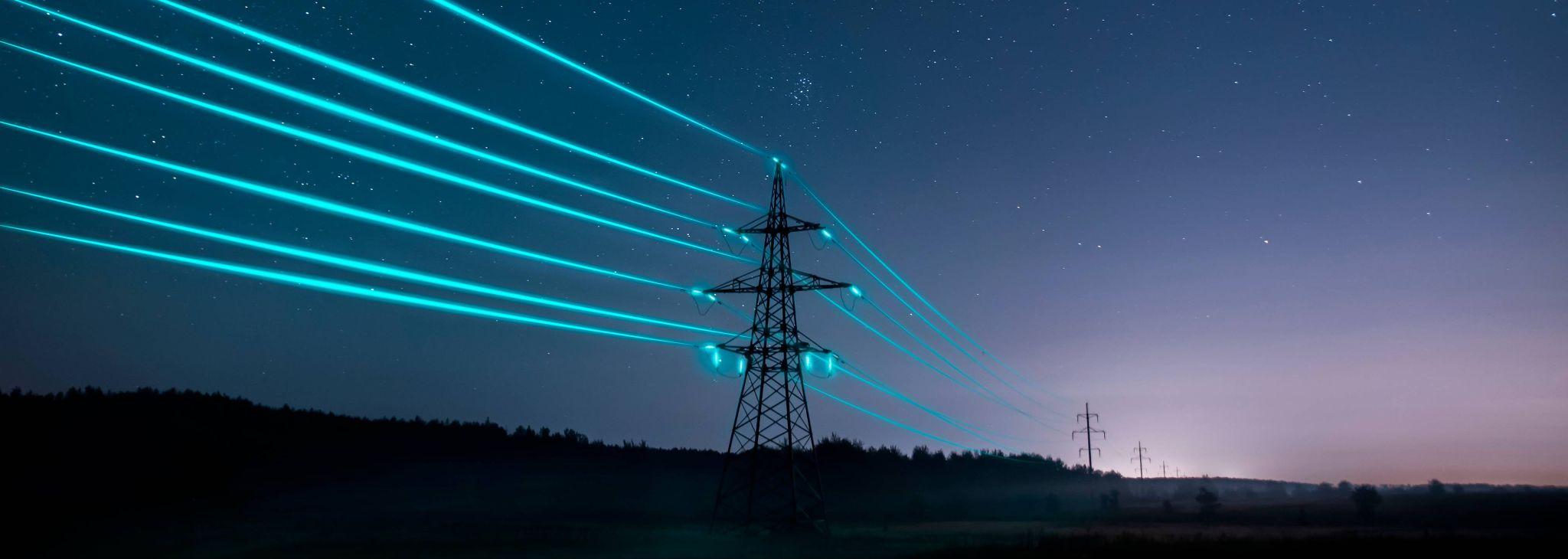 [Speaker Notes: Electricity is NOT an example of potential energy. The movement of electrons is an electric current and involves the motion of charged particles.]
[Speaker Notes: Let’s check-in for understanding.]
Which is an example of potential energy?
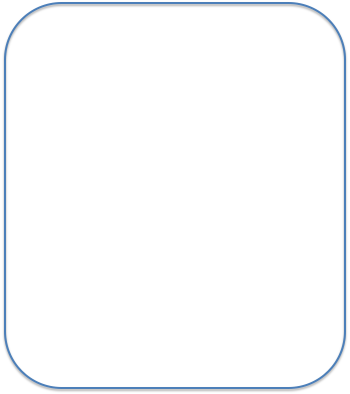 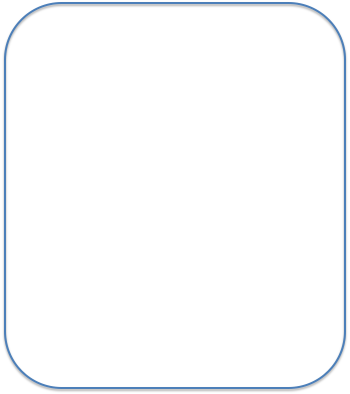 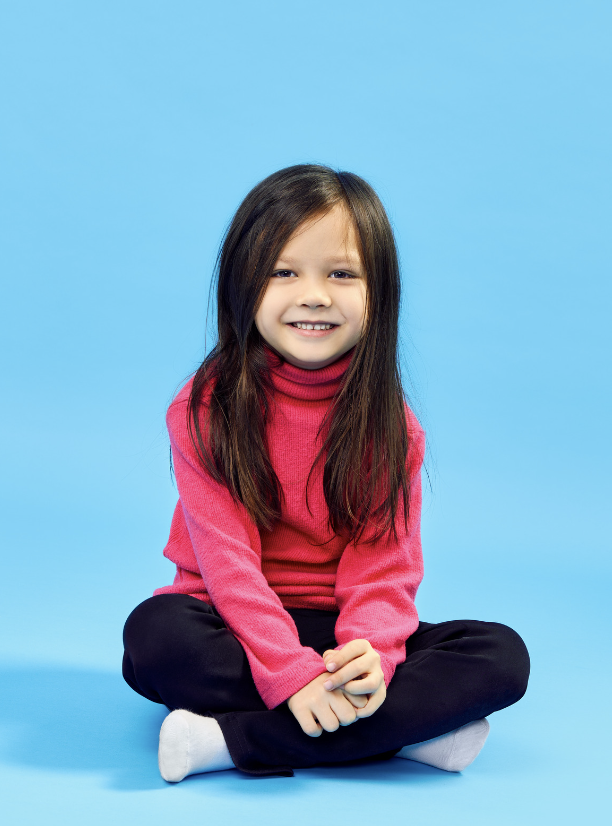 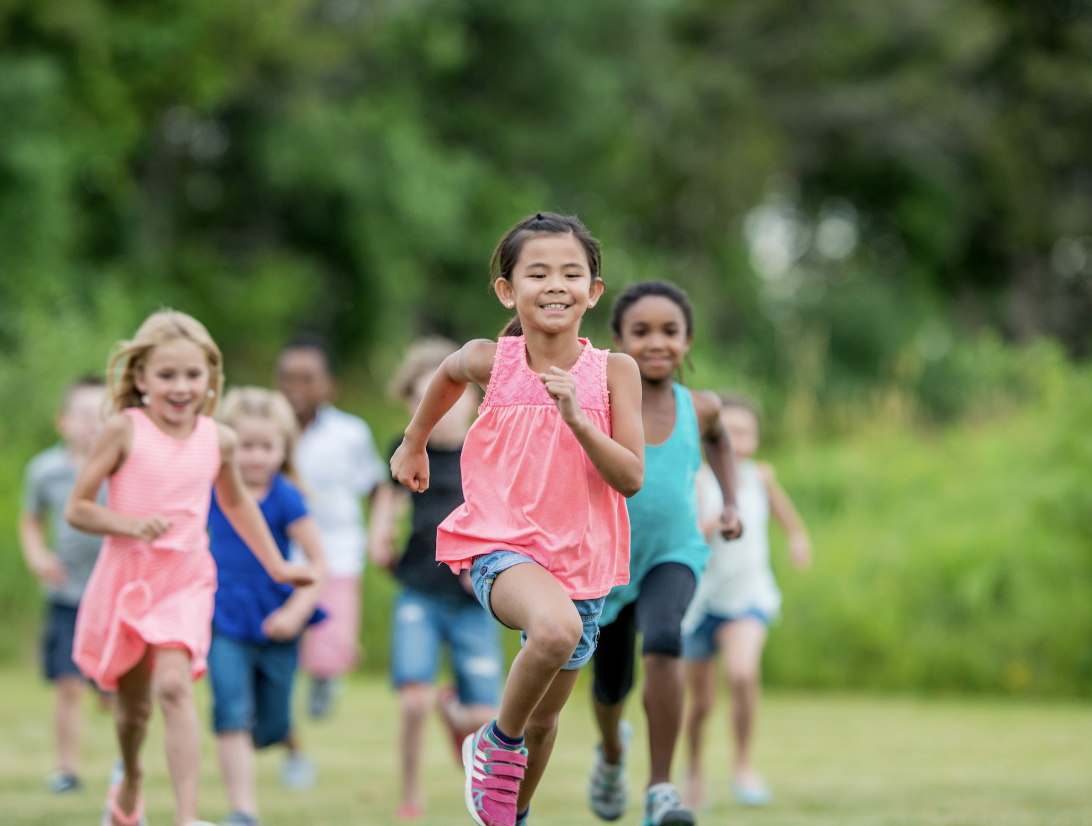 [Speaker Notes: Which is an example of potential energy?

[kid sitting]]
Which is an example of potential energy?
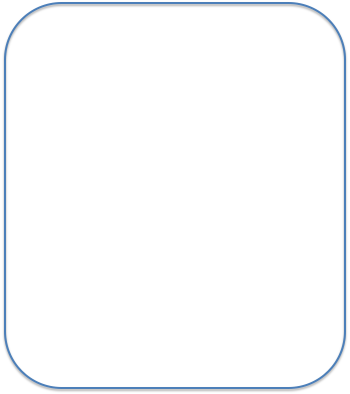 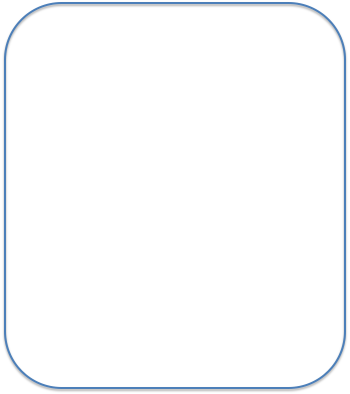 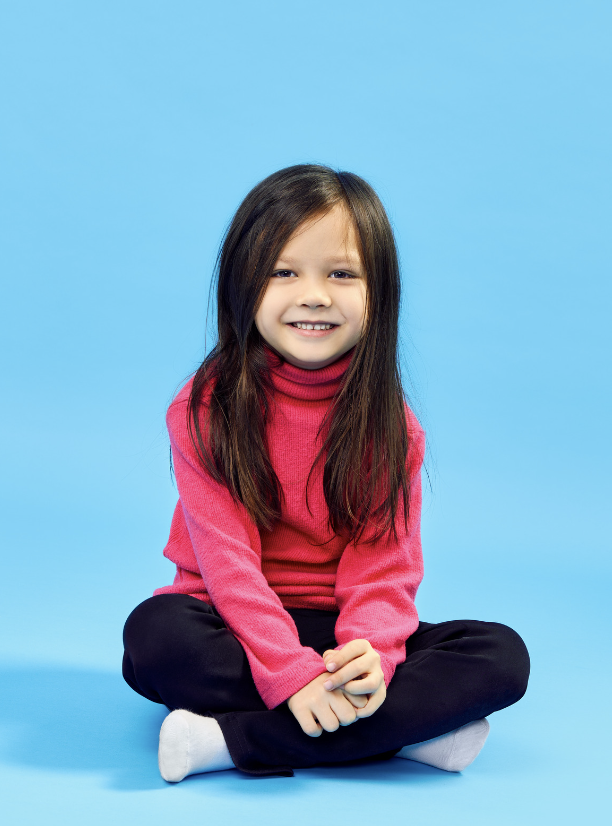 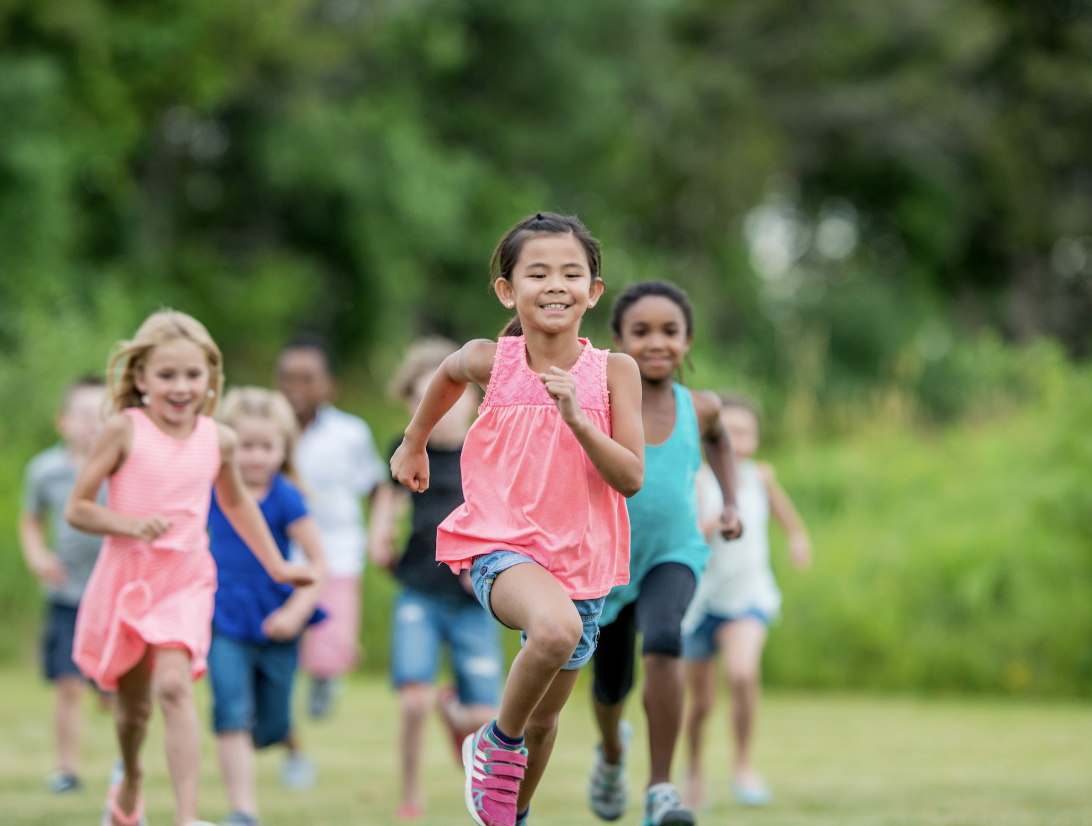 [Speaker Notes: The kid sitting is an example of potential energy.]
Remember!!!
[Speaker Notes: So remember!]
Potential energy: stored energy
[Speaker Notes: Potential energy is stored energy.]
[Speaker Notes: We will now complete this concept map, called a Frayer model, to summarize and further clarify what you have learned about the term potential energy.]
Picture
Definition
Potential Energy
Example
How does potential energy impact my life?
[Speaker Notes: To complete the Frayer model, we will choose from four choices the correct picture, definition, example, and response to the question, “How does potential energy impact my life?” Select the best response for each question using the information you just learned. As we select responses, we will see how this model looks filled in for the term potential energy.]
Directions: Choose the correct picture of Potential Energy from the choices below.
B
A
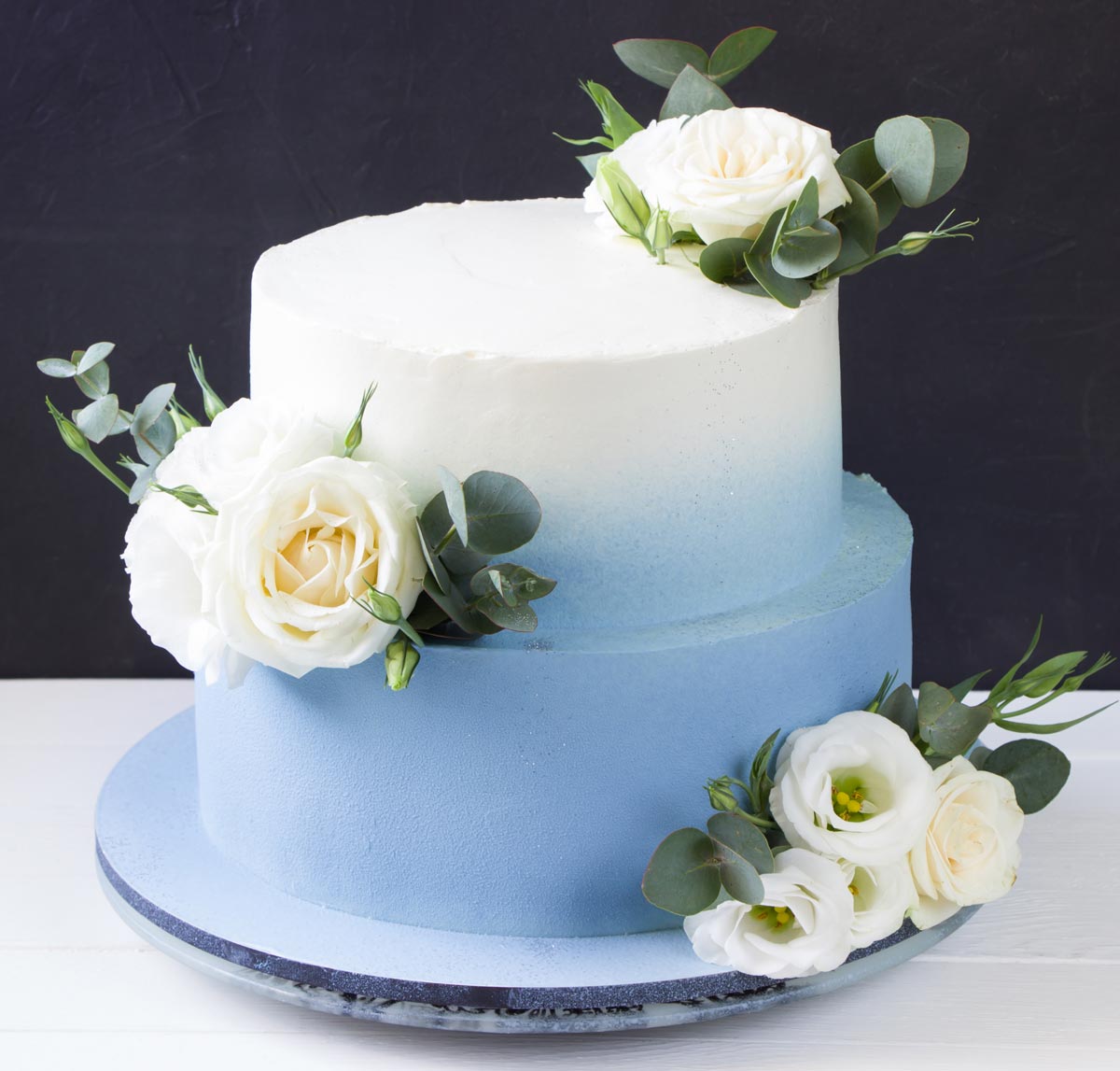 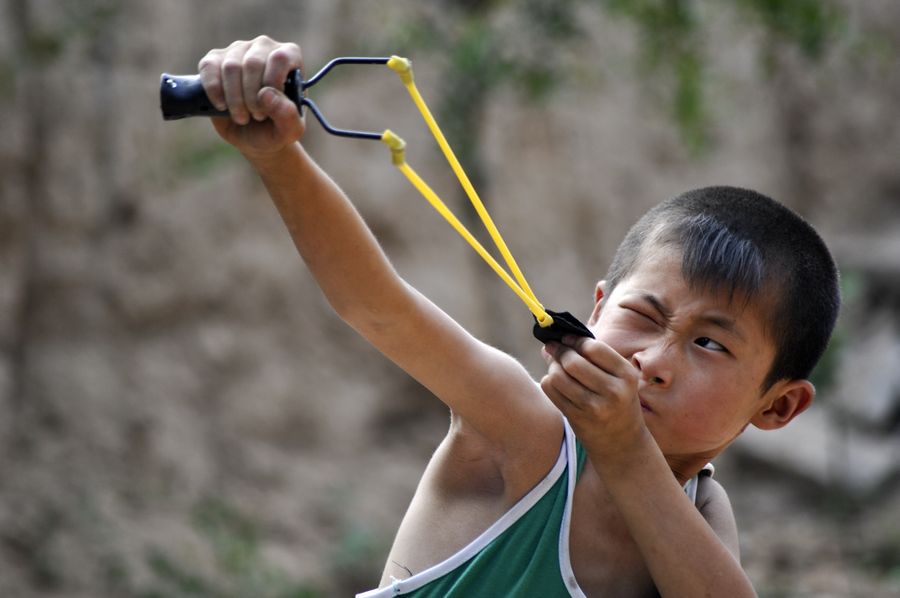 D
C
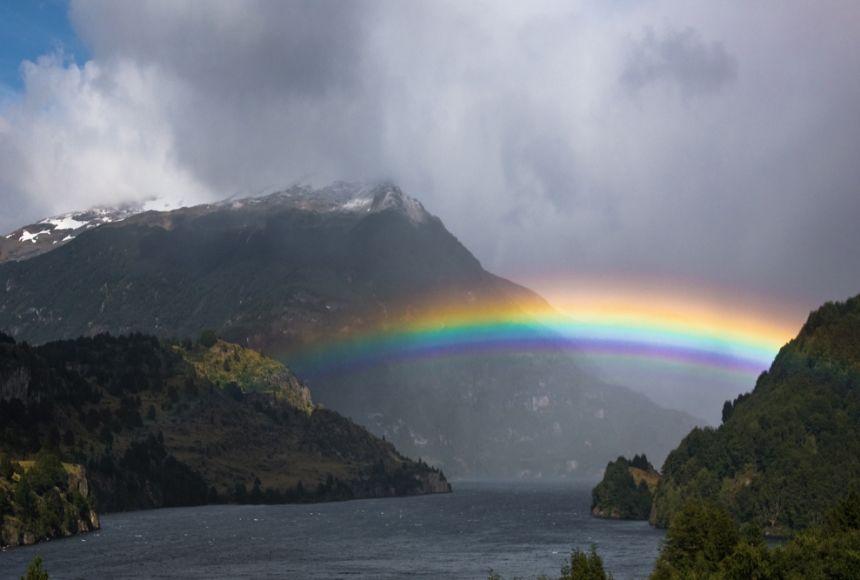 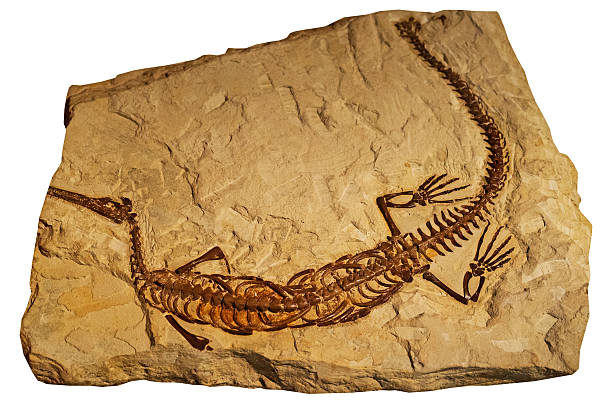 [Speaker Notes: Choose the one correct picture of Potential Energy from these four choices and drag and place it in the picture box below.]
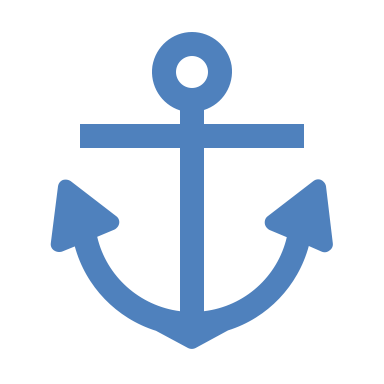 Directions: Choose the correct picture of Potential Energy from the choices below.
B
A
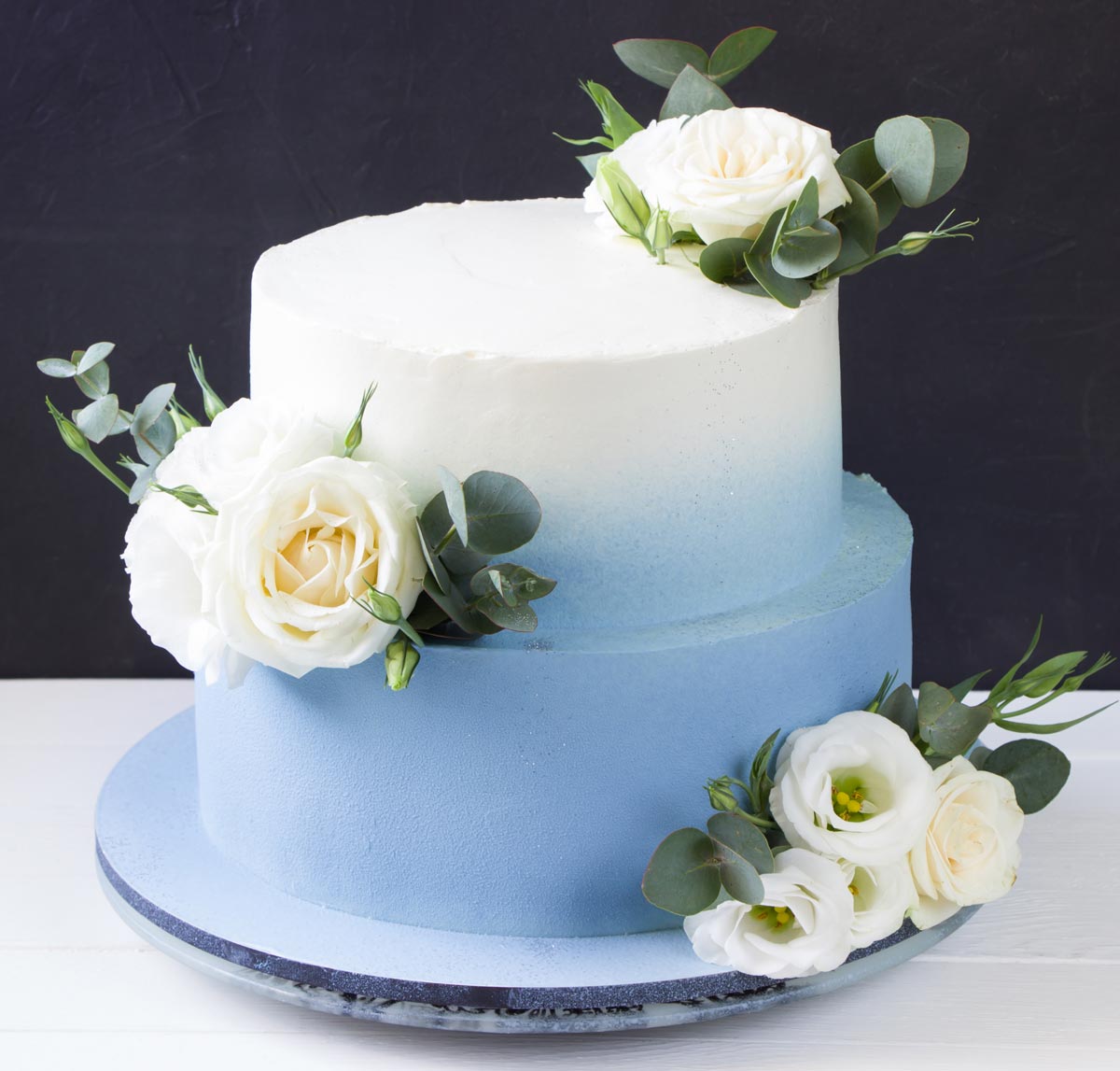 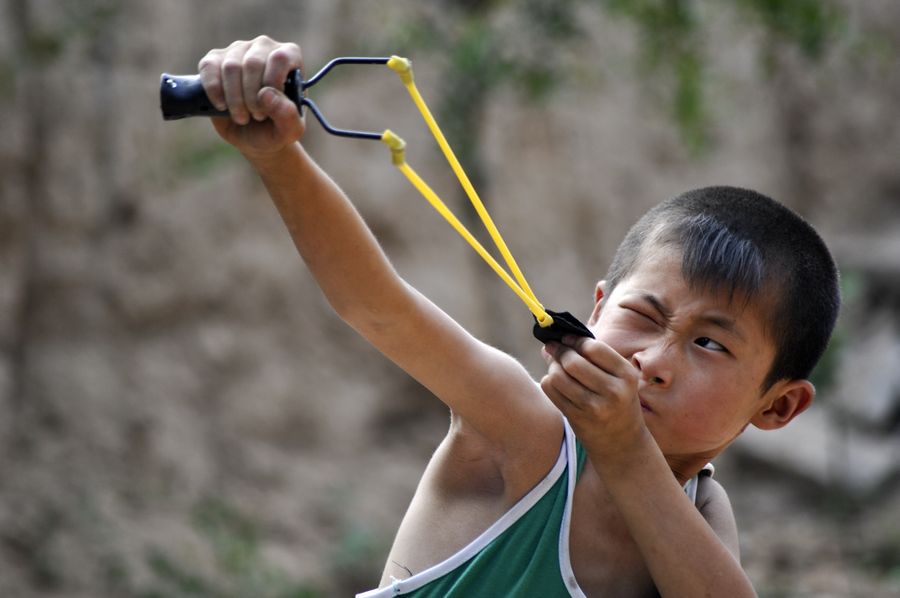 D
C
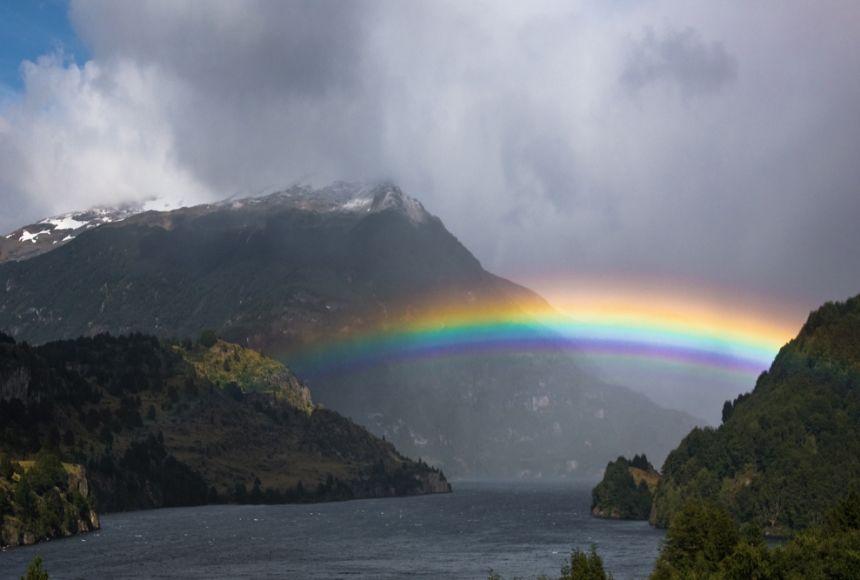 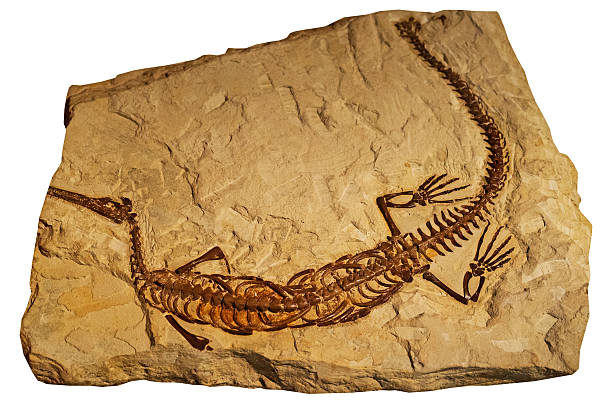 [Speaker Notes: You chose the picture that shows Potential Energy.]
Picture
Definition
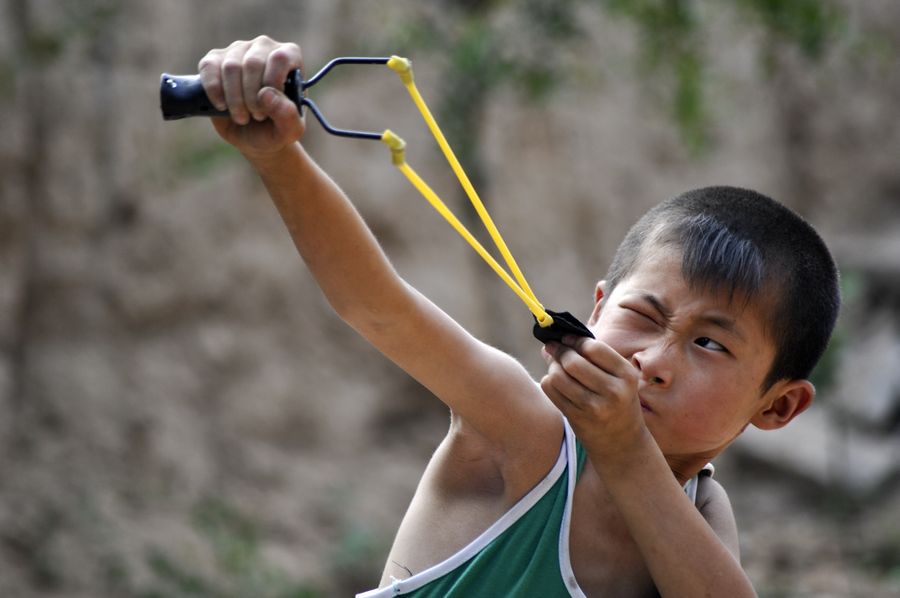 Potential Energy
Example
How does potential energy impact my life?
[Speaker Notes: Here is the Frayer Model filled in with a picture of Potential Energy.]
Directions: Choose the correct definition of 
Potential Energy from the choices below.
A
A place where animals and plants live together
B
The process by which a plant grows
C
The powerhouse of the cell
D
Stored energy (energy that is possible)
[Speaker Notes: Choose the one correct definition of Potential Energy from these four choices and drag and place it in the definition box below.]
Directions: Choose the correct definition of 
Potential Energy from the choices below.
A
A place where animals and plants live together
B
The process by which a plant grows
C
The powerhouse of the cell
D
Stored energy (energy that is possible)
[Speaker Notes: You chose “Stored energy (energy that is possible).” This is correct! This is the definition of Potential Energy.]
Picture
Definition
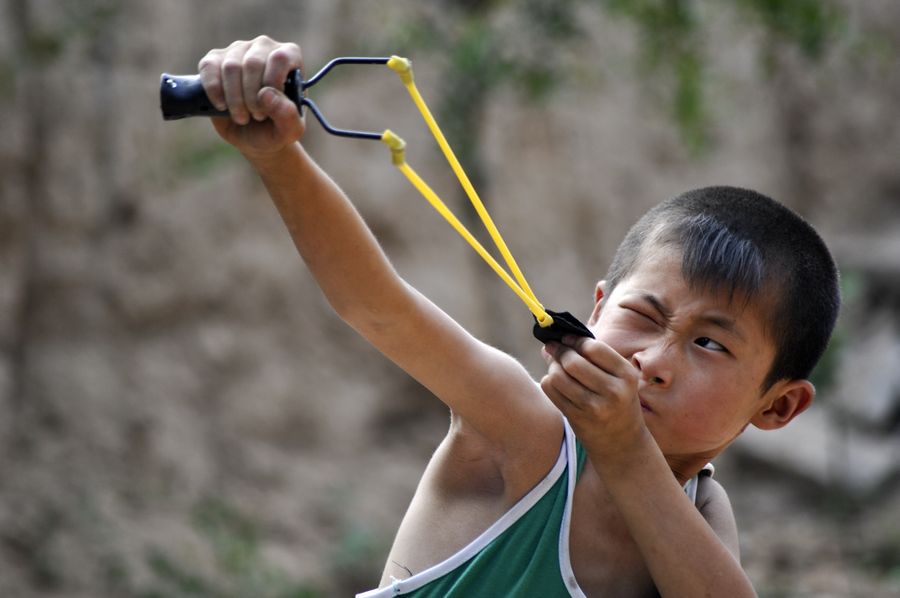 Stored energy (energy that is possible)
Potential Energy
Example
How does potential energy impact my life?
[Speaker Notes: Here is the Frayer Model with a picture and the definition filled in for Mechanical Energy: The total potential and kinetic energy in a system.]
Directions: Choose the correct example of 
Potential Energy from the choices below.
A
A roller coaster waiting to go down its track
B
A cake baking in the oven
C
A train riding on its tracks
D
A shark swimming in the ocean
[Speaker Notes: Choose the one correct example of Potential Energy from these four choices and drag and place it in the example box below.]
Directions: Choose the correct example of 
Potential Energy from the choices below.
A
A roller coaster waiting to go down its track
B
A cake baking in the oven
C
A train riding on its tracks
D
A shark swimming in the ocean
[Speaker Notes: You chose “A roller coaster waiting to go down its track.” This is an example of Potential Energy!]
Picture
Definition
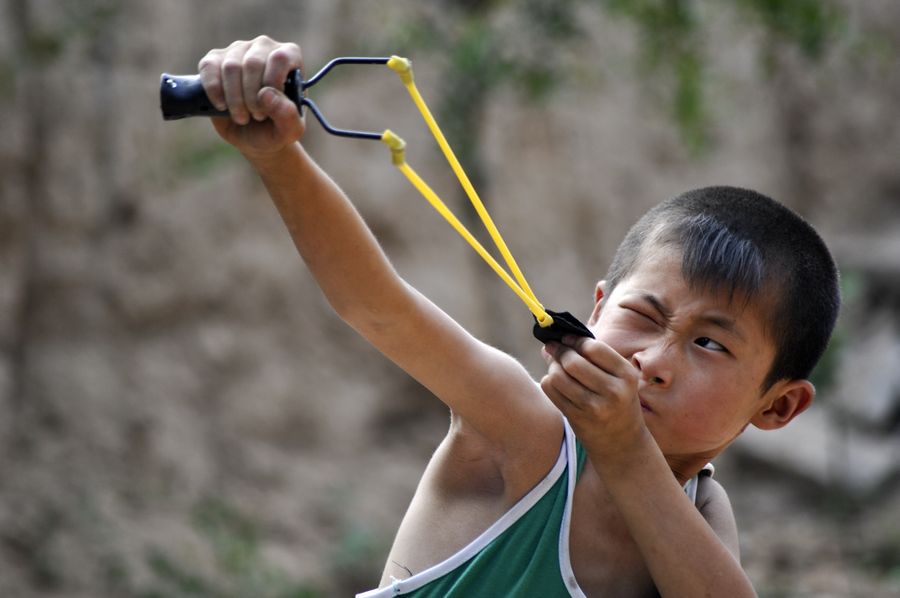 Stored energy (energy that is possible)
Potential Energy
A roller coaster waiting to go down its track
Example
How does potential energy impact my life?
[Speaker Notes: Here is the Frayer Model with a picture, definition, and an example of Potential Energy: A roller coaster waiting to go down its track.]
Directions: Choose the correct response for “how does 
potential energy impact my life?” from the choices below.
A
Potential energy impacts my life by helping us understand how animals and plants live together which keeps our planet alive.
B
Potential energy impacts my life by storing energy that we can use to operate machines, move through the world, and do many other things.
Potential energy impacts my life by growing fruits and vegetables that we can eat to be healthy and strong.
C
Potential energy impacts my life by teaching us about animals and plants that lived on our planet many years ago.
D
[Speaker Notes: Choose the one correct response for “how does potential energy impact my life?” from these four choices and drag and place it in the box below.]
Directions: Choose the correct response for “how does 
potential energy impact my life?” from the choices below.
A
Potential energy impacts my life by helping us understand how animals and plants live together which keeps our planet alive.
B
Potential energy impacts my life by storing energy that we can use to operate machines, move through the world, and do many other things.
Potential energy impacts my life by growing fruits and vegetables that we can eat to be healthy and strong.
C
Potential energy impacts my life by teaching us about animals and plants that lived on our planet many years ago.
D
[Speaker Notes: You chose “Potential energy impacts my life by storing energy that we can use to operate machines, move through the world, and do many other things.” That is correct! This is an example of how potential energy impacts your life.]
Picture
Definition
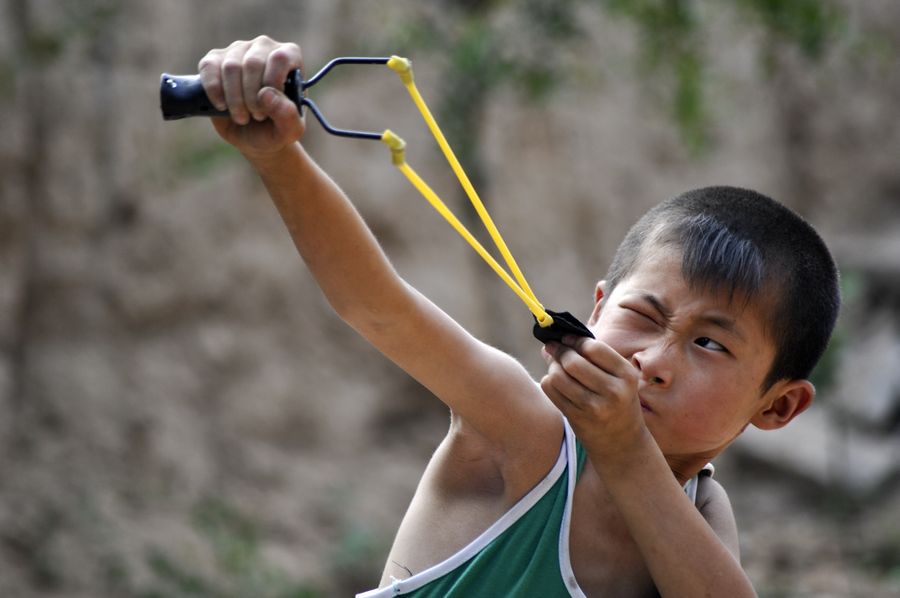 Stored energy (energy that is possible)
Potential Energy
Potential energy impacts my life by storing energy that we can use to operate machines, move through the world, and do many other things.
A roller coaster waiting to go down its track
Example
How does potential energy impact my life?
[Speaker Notes: Here is the Frayer Model with a picture, definition, example, and a correct response to “how does potential energy impact my life?”: Potential energy impacts my life by storing energy that we can use to operate machines, move through the world, and do many other things.]
Remember!!!
[Speaker Notes: So remember!]
Potential energy: stored energy
[Speaker Notes: Potential energy is stored energy.]
Big Question: How do forces, motion, and energy work together to affect the way objects move and interact with the world around us?
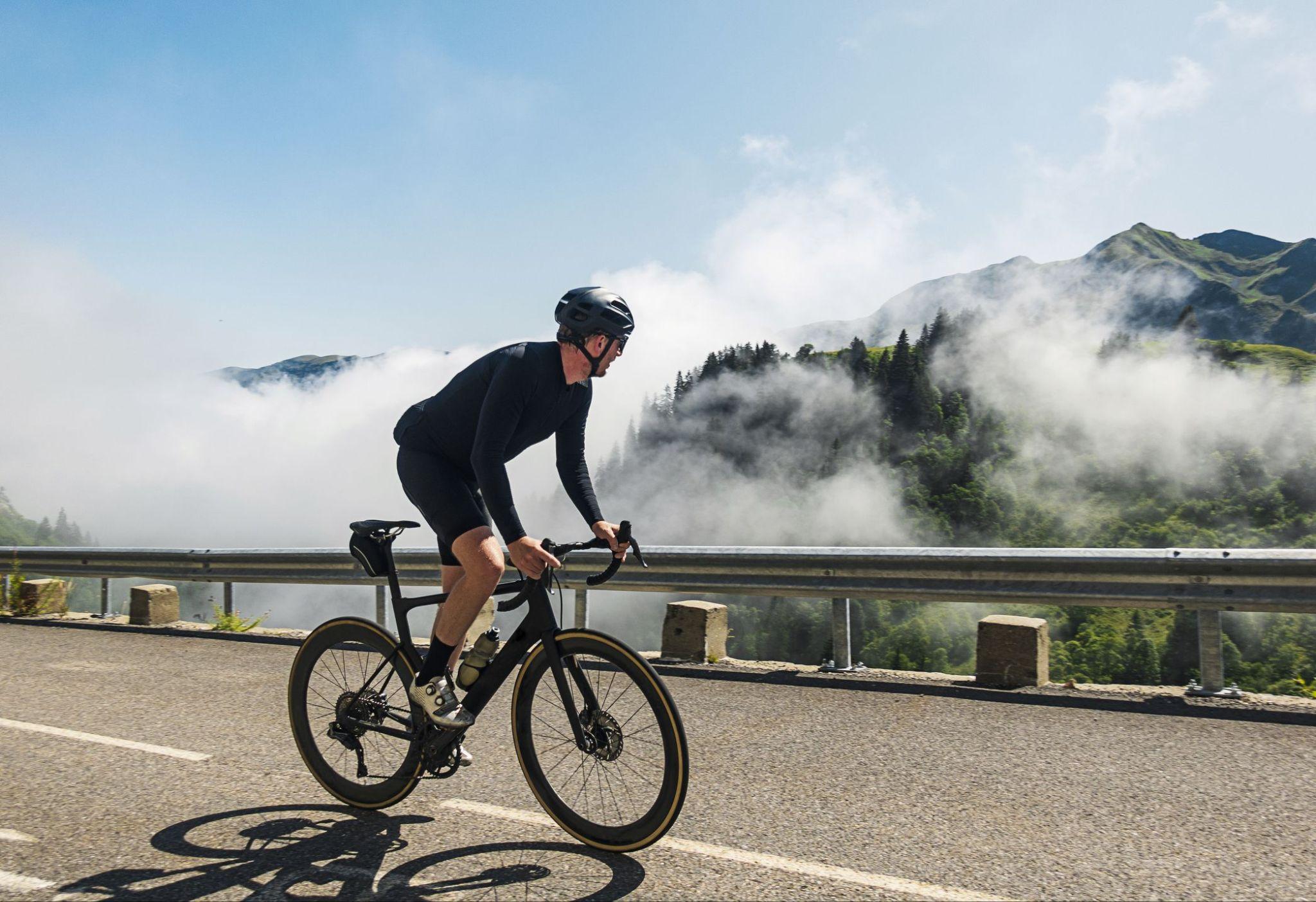 [Speaker Notes: Let’s reflect again on our big question. Our “big question” is: How do forces, motion, and energy work together to affect the way objects move and interact with the world around us?]
Simulation Activity
Potential Energy Gizmo
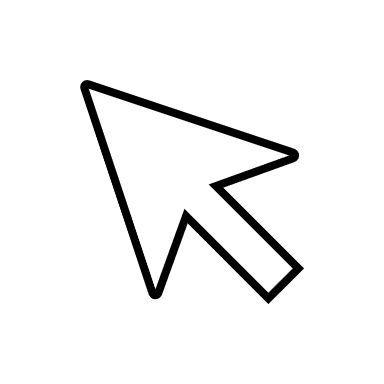 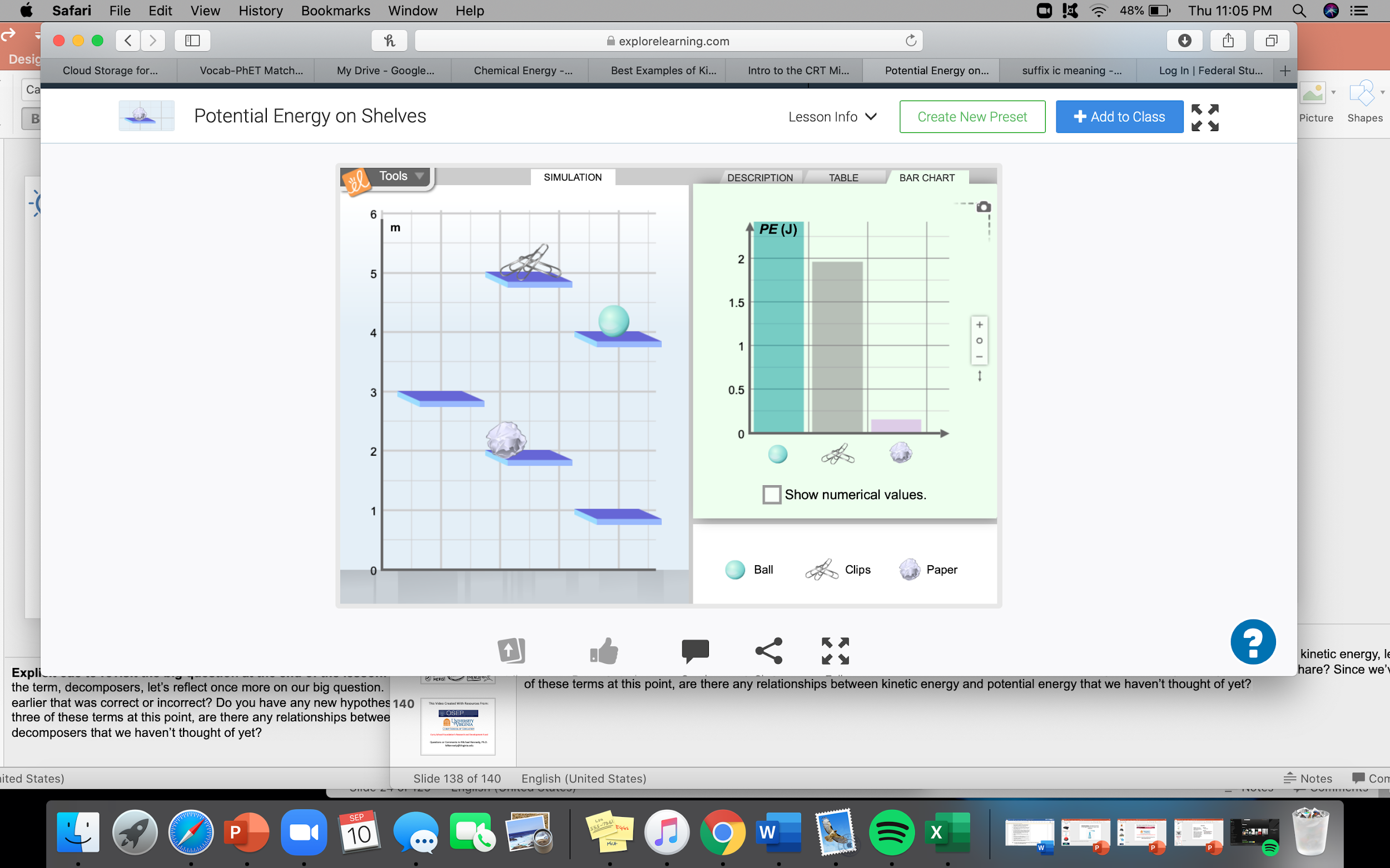 Click the link above to explore more about potential energy. 

In this simulation activity, you’ll use the bar chart to observe how the potential energy of different objects  changes as you move them. Think about, for example, what causes the ball to have higher potential energy than the paper clips, even when the paperclips are higher.
[Speaker Notes: Feedback: Providing a simulation activity is a great way to make science thinking visible. In this simulation, students have the opportunity to make predictions and apply an idea to a new situation by changing the variables in the simulation (i.e., potential energy levels).]
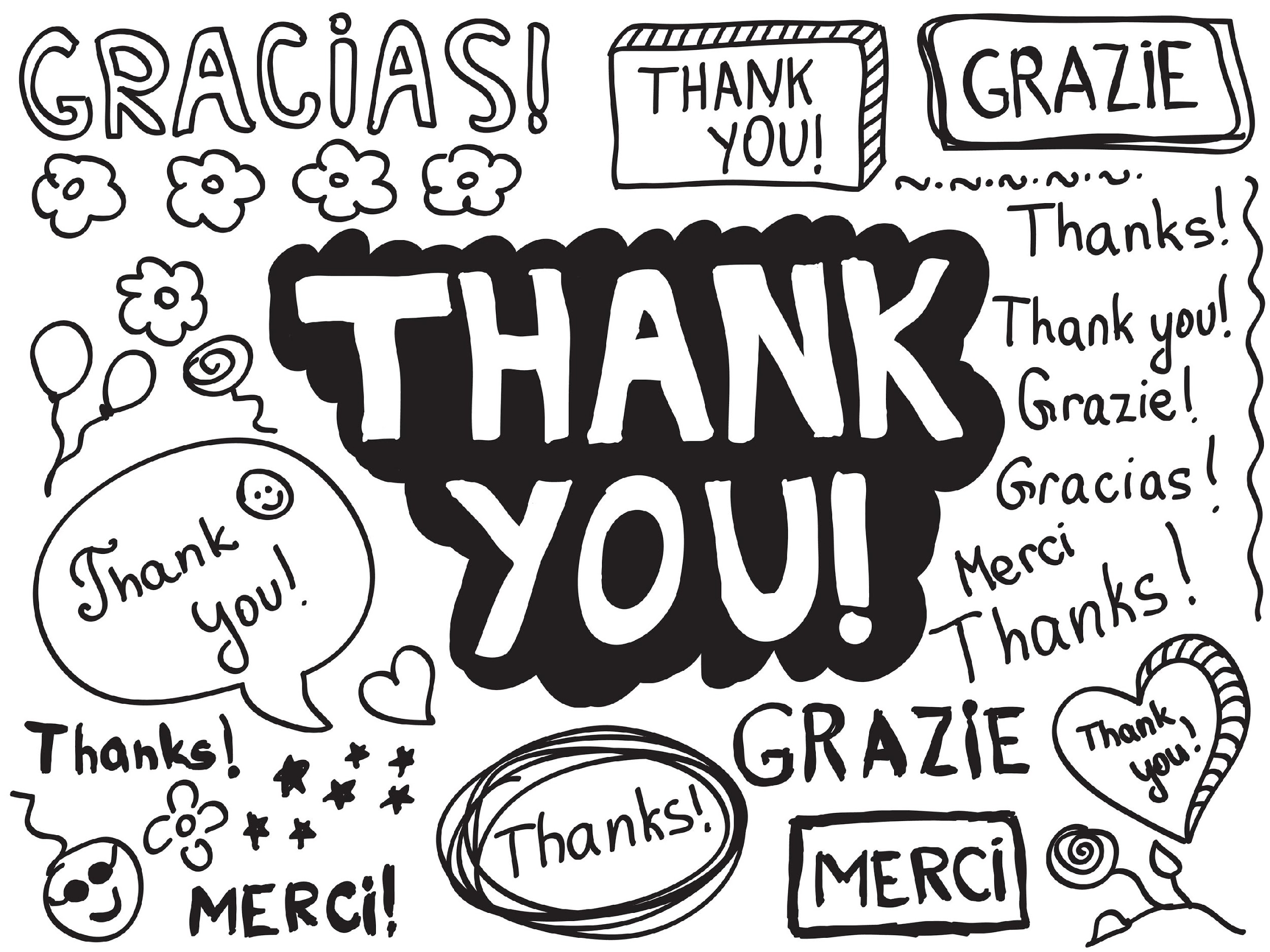 [Speaker Notes: Thanks, and please continue watching and using CAPs available from this website.]
This Was Created With Resources From:
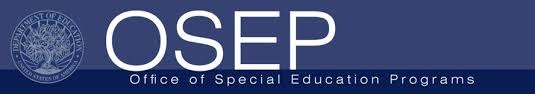 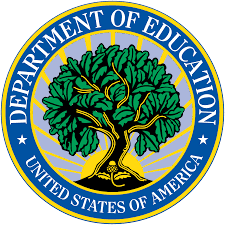 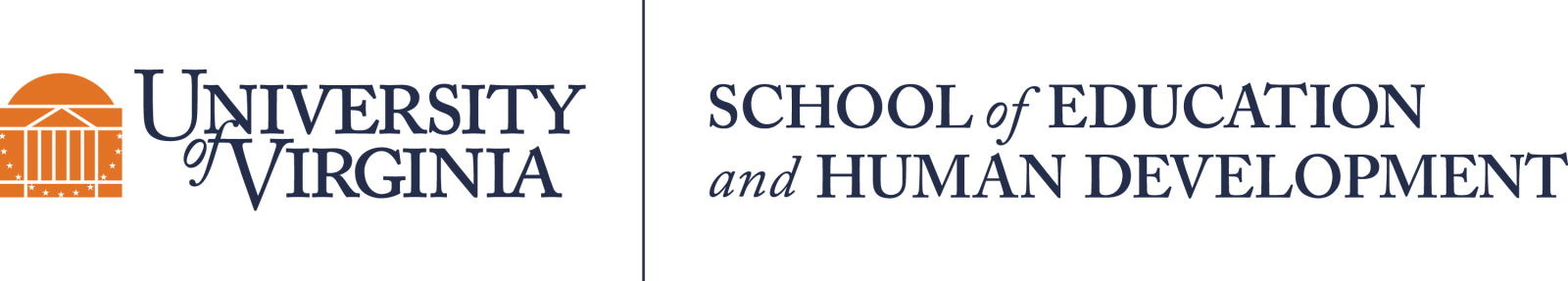 Questions or Comments

 Michael Kennedy, Ph.D.          MKennedy@Virginia.edu 
Rachel L Kunemund, Ph.D.	             rk8vm@virginia.edu